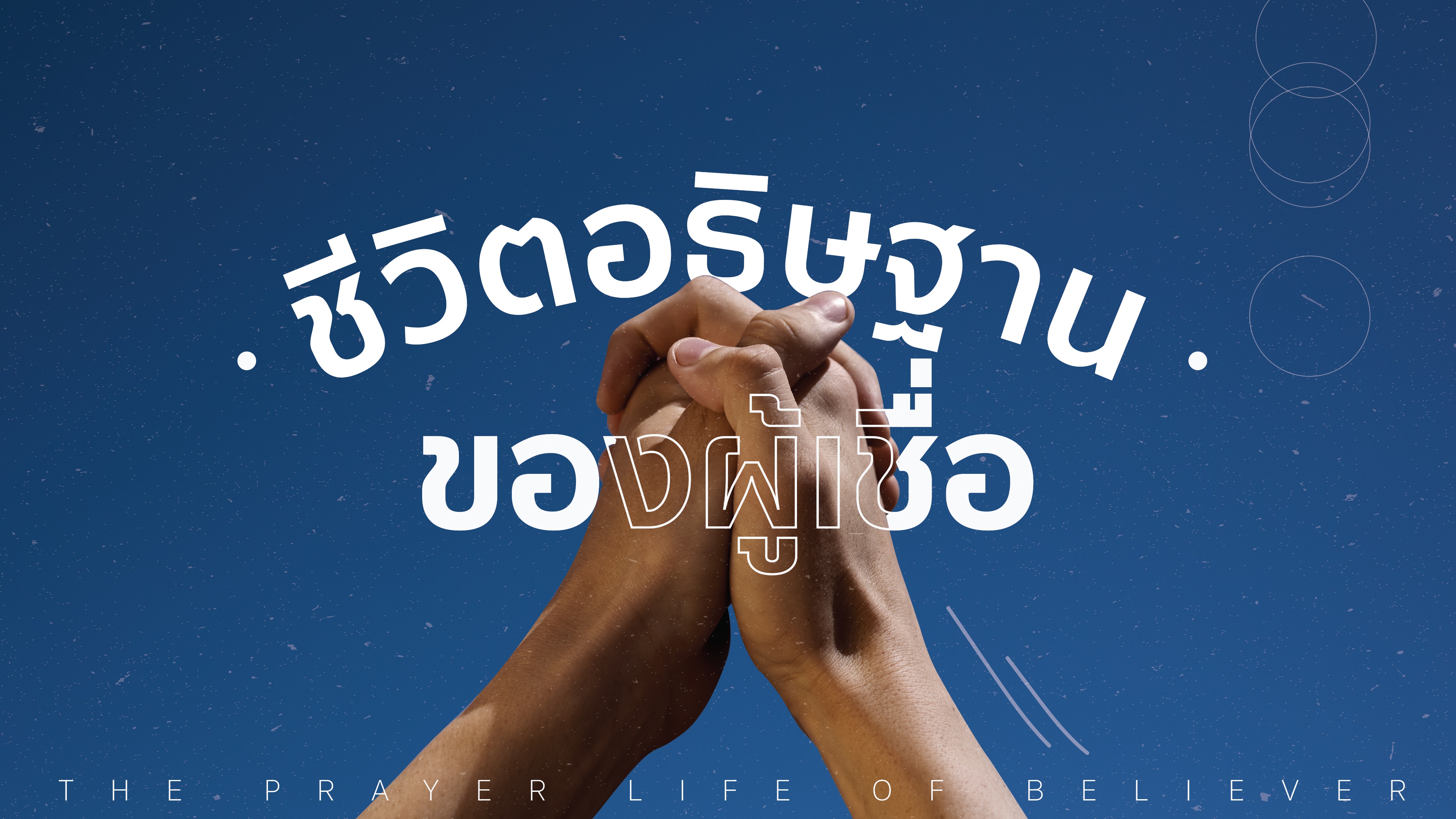 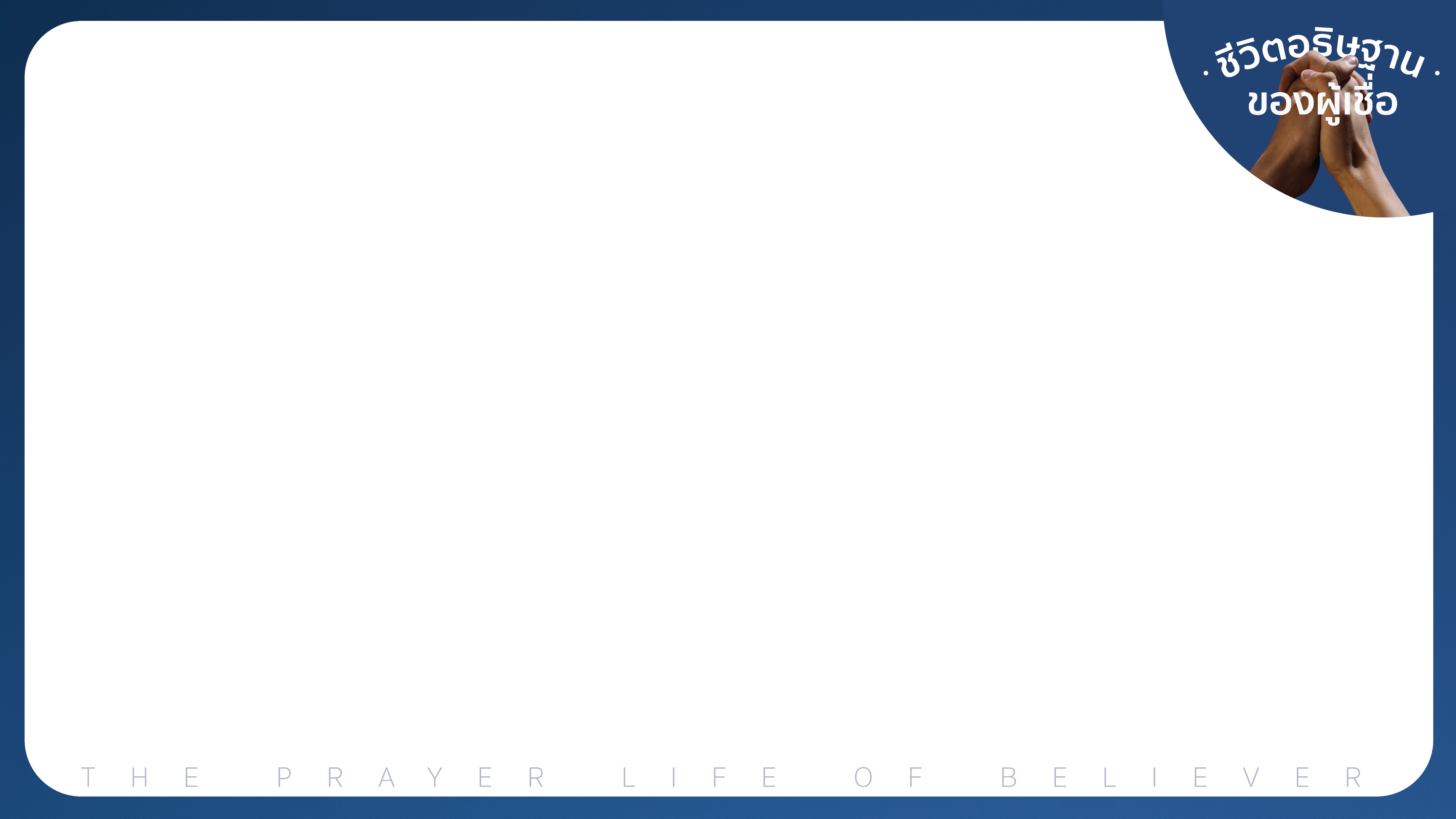 ชีวิตอธิษฐานของผู้เชื่อ
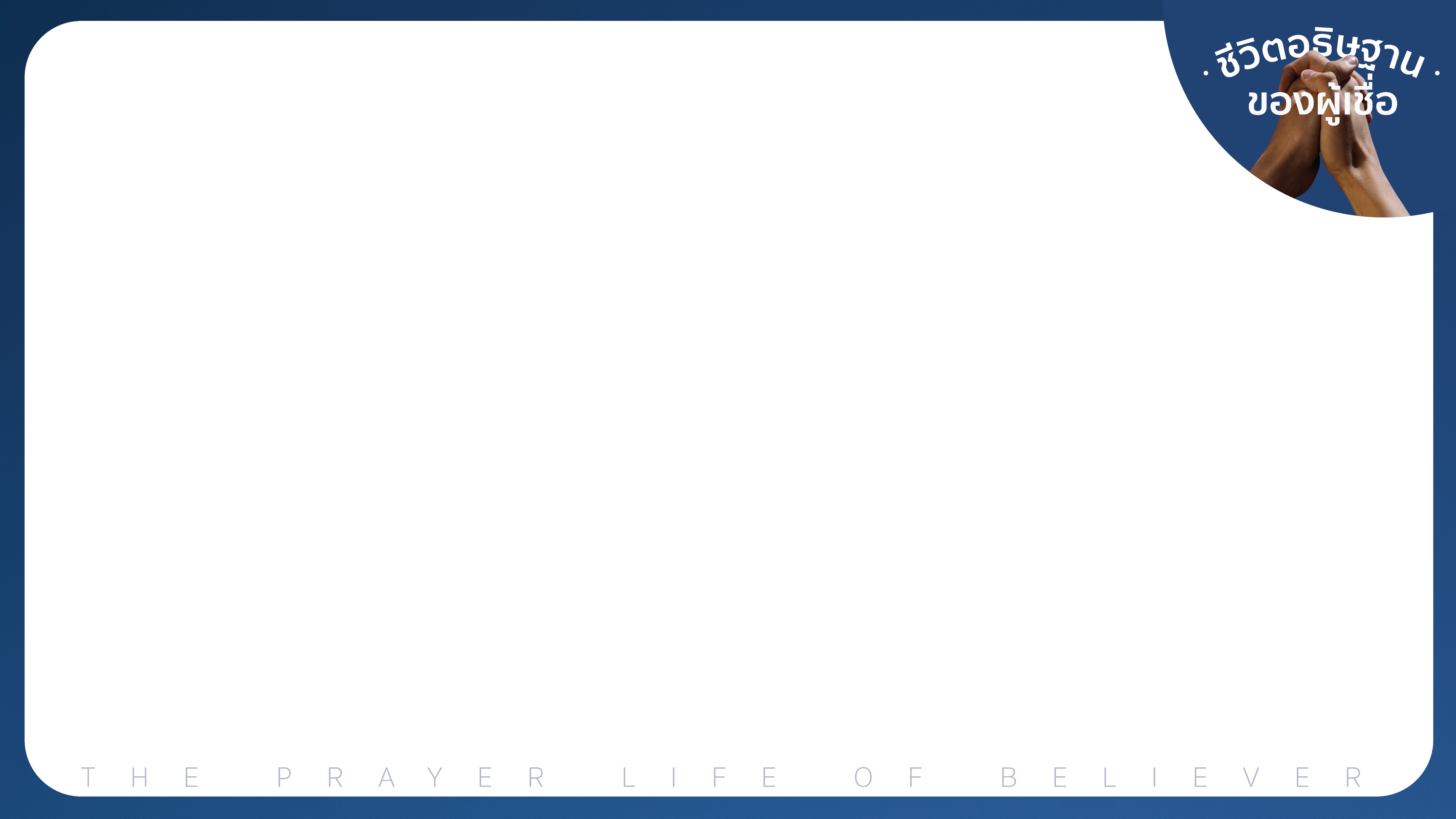 1. จงอธิษฐานในพระวิญญาณ
ทุกโอกาสด้วยการอธิษฐาน
และการวิงวอนทุกรูปแบบ
- เอเฟซัส 6:18, 1 โครินธ์ 14:2, 14-15, โรม 8:26
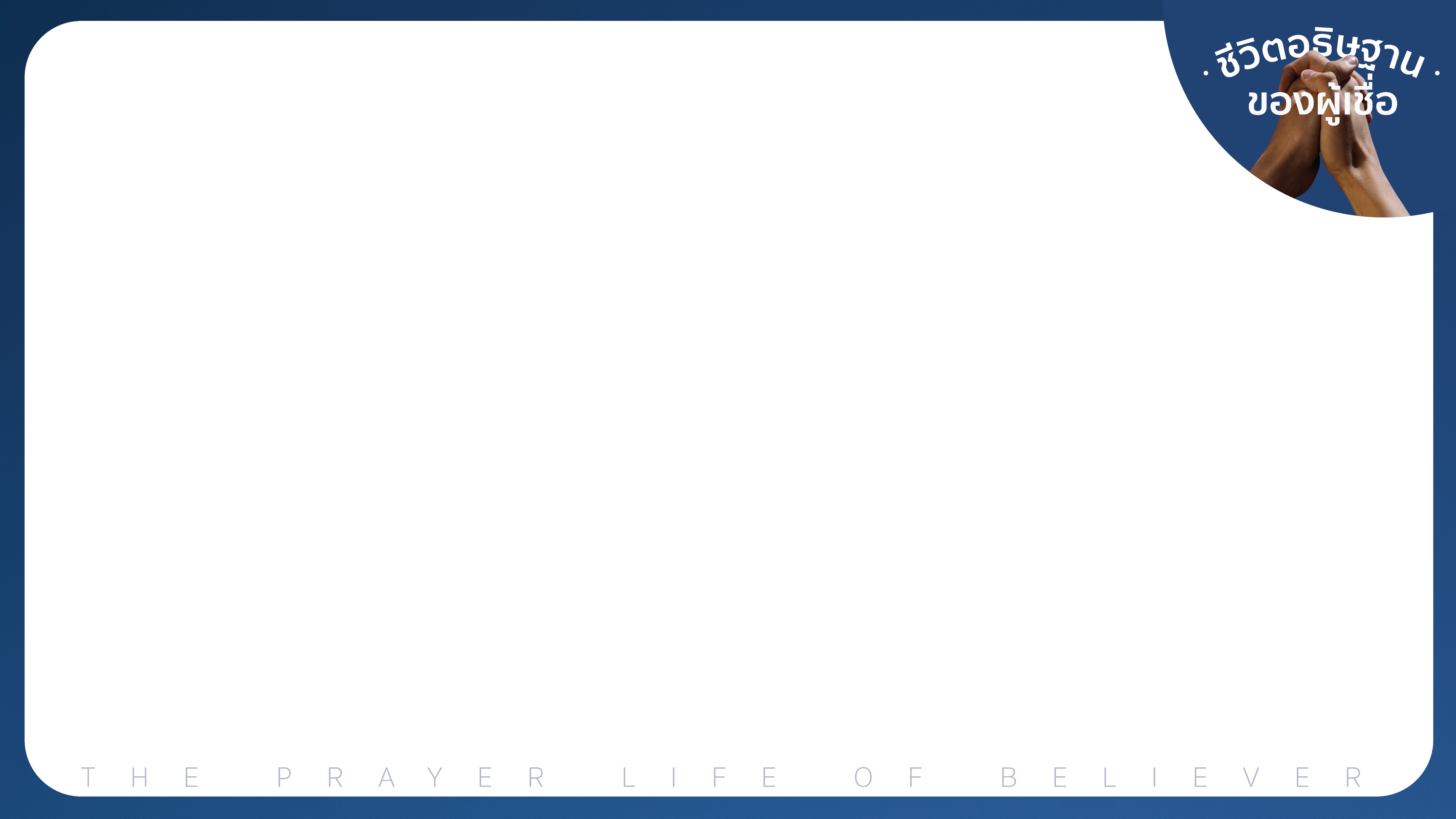 1. จงอธิษฐานในพระวิญญาณ
ทุกโอกาสด้วยการอธิษฐาน
และการวิงวอนทุกรูปแบบ
- เอเฟซัส 6:18, 1 โครินธ์ 14:2, 14-15, โรม 8:26
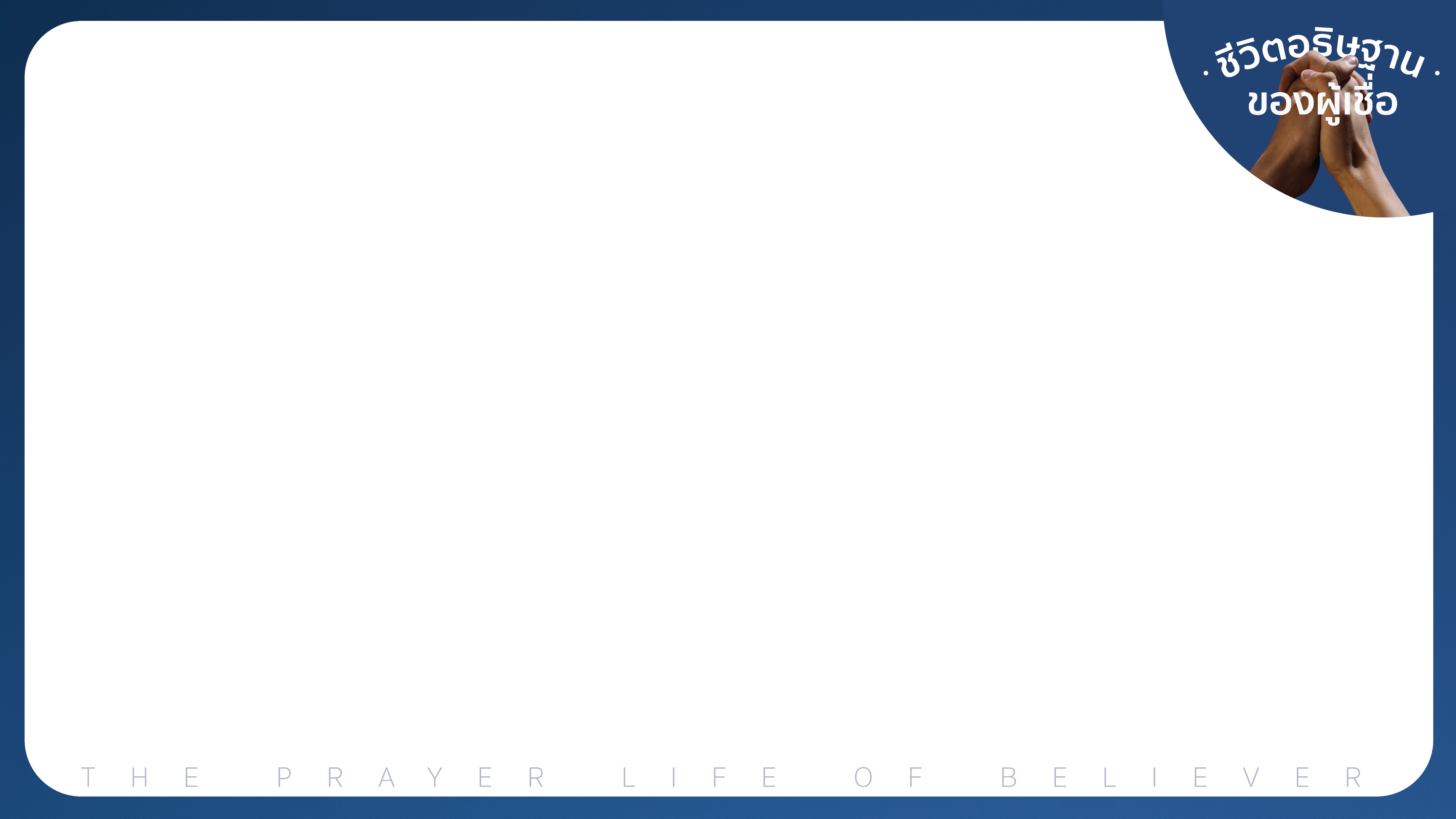 เอเฟซัส 6:18
และจงอธิษฐานในพระวิญญาณทุกโอกาสด้วยการอธิษฐาน และการวิงวอน
ทุกรูปแบบ โดยคำนึงถึงสิ่งนี้...
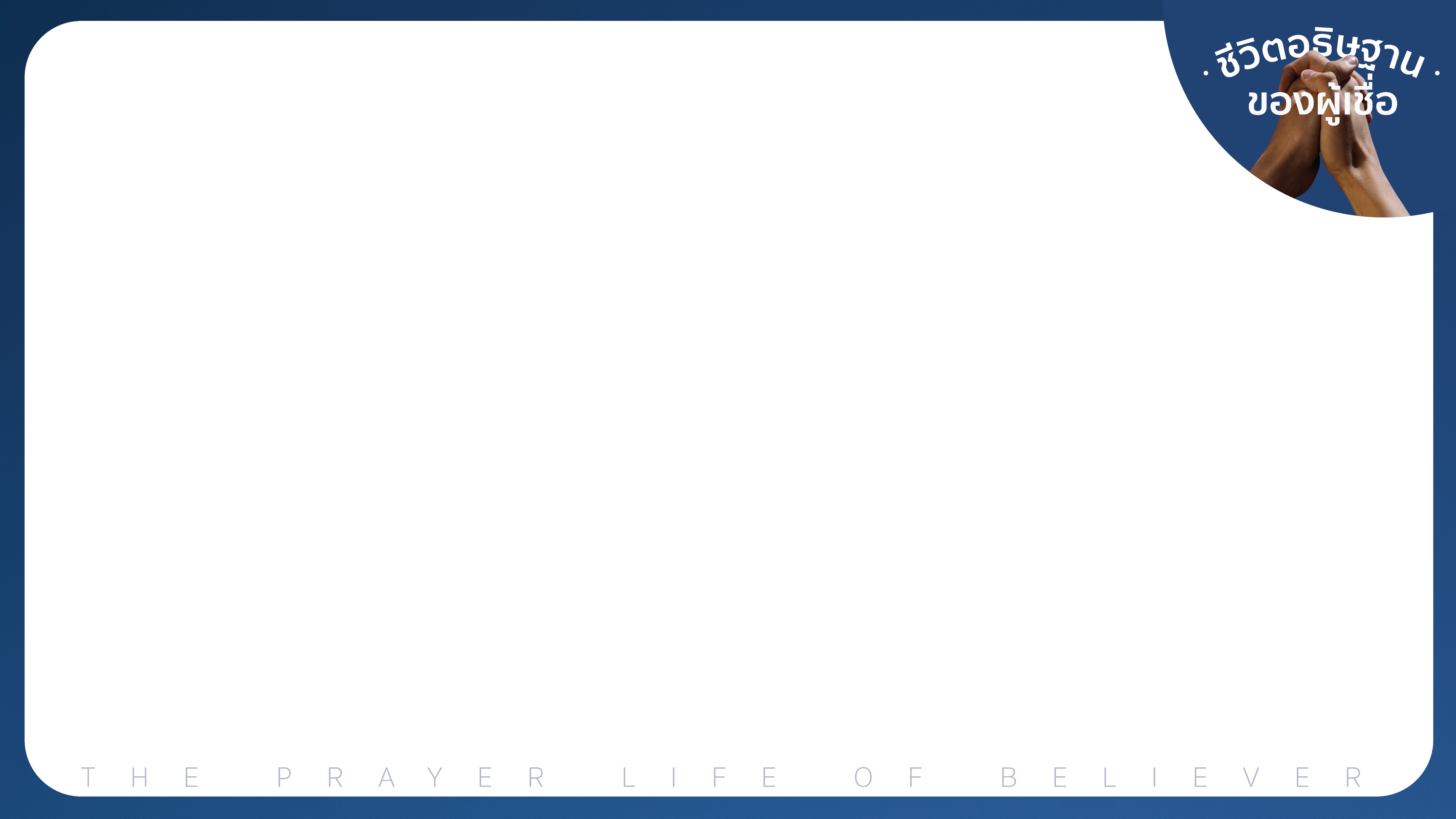 ...จงเฝ้าระวังด้วยความมานะอดทน
และด้วยการวิงวอนเผื่อประชากรทั้งปวงของพระเจ้าเสมอ
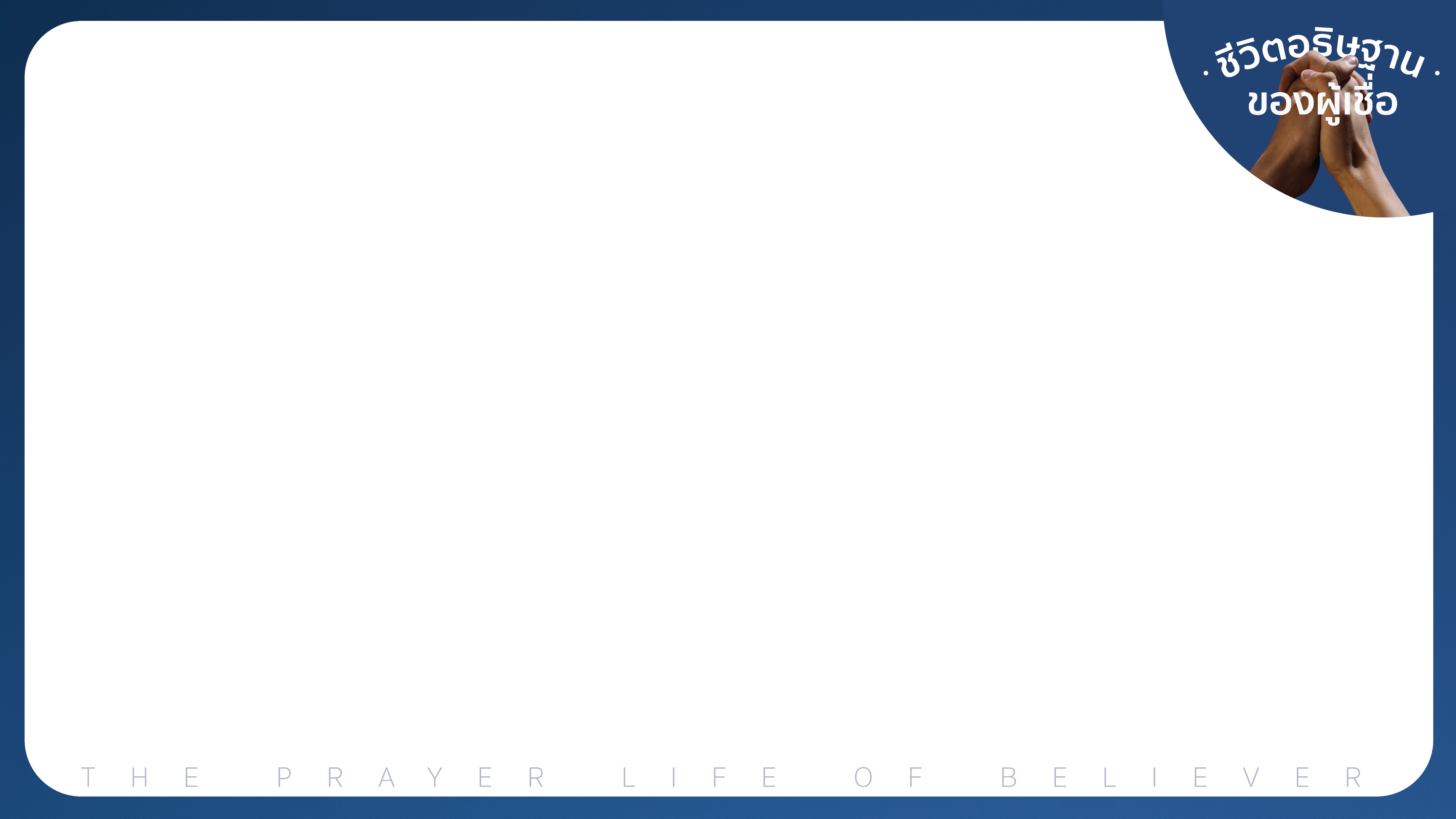 1 โครินธ์ 14:2
เพราะผู้ที่พูดภาษาแปลกๆ
ไม่ได้พูดกับมนุษย์ แต่ทูลต่อพระเจ้า
อันที่จริงไม่มีใครเข้าใจสิ่งที่เขาพูดเลย
เขากล่าวข้อล้ำลึกด้วยจิตวิญญาณของเขา
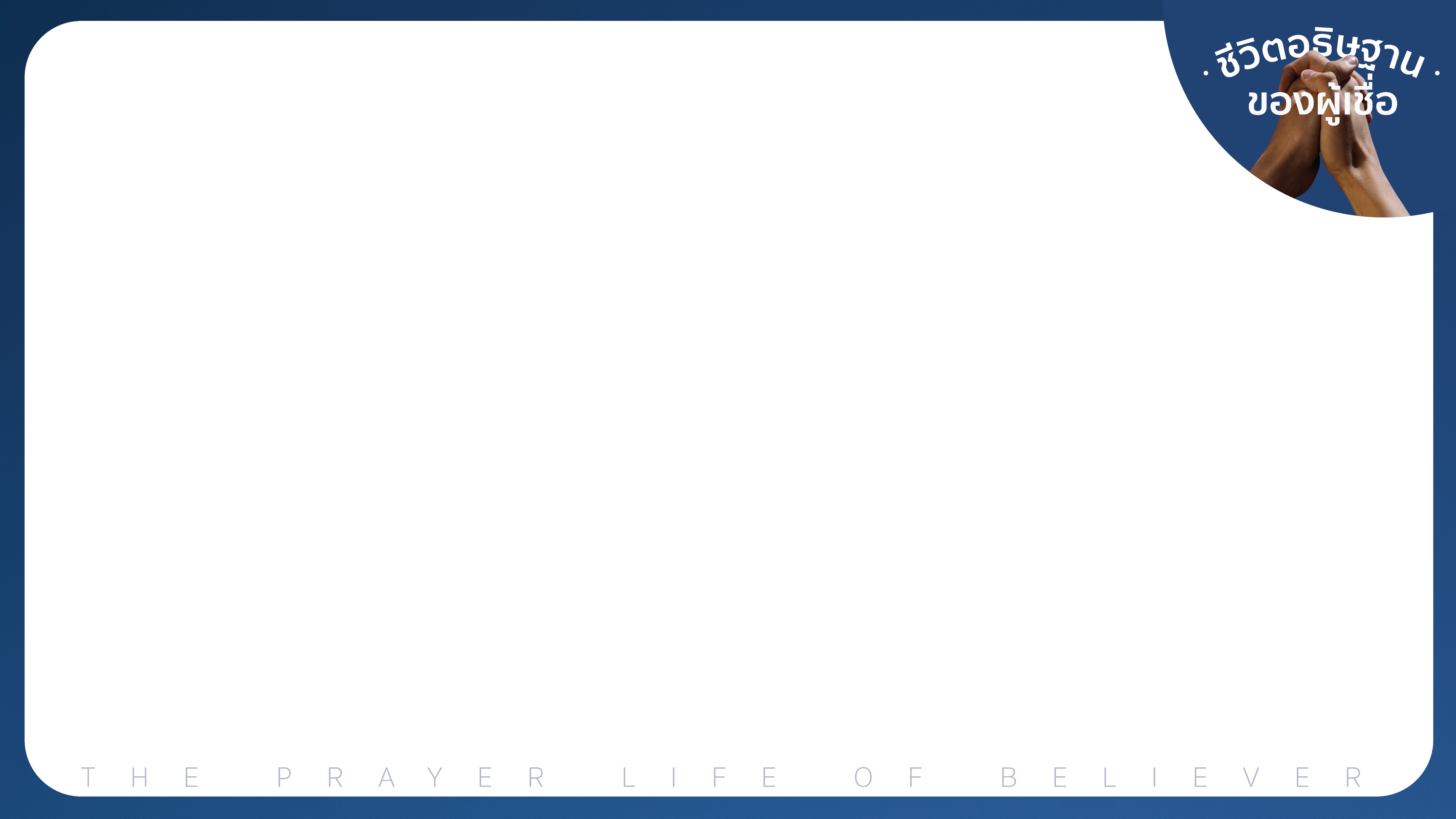 1 โครินธ์ 14:14
เพราะถ้าข้าพเจ้าอธิษฐานด้วยภาษาแปลกๆ
จิตวิญญาณของข้าพเจ้าอธิษฐาน
แต่ไม่มีผลต่อความคิดของข้าพเจ้า
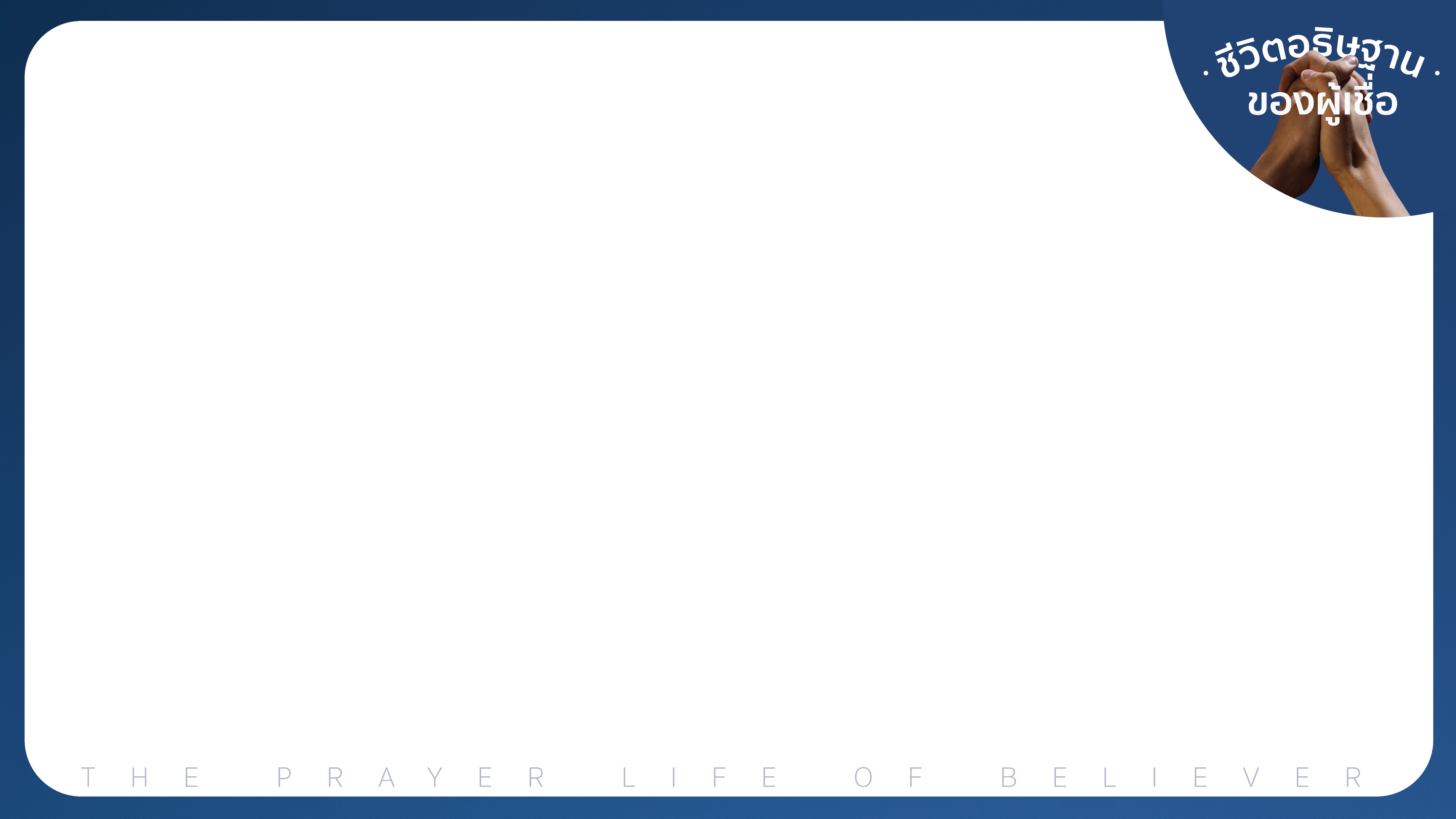 1 โครินธ์ 14:15
ฉะนั้นข้าพเจ้าควรทำอย่างไร?
ข้าพเจ้าจะอธิษฐานด้วยจิตวิญญาณ
แต่ข้าพเจ้าก็จะอธิษฐานด้วยความคิดเช่นกัน...
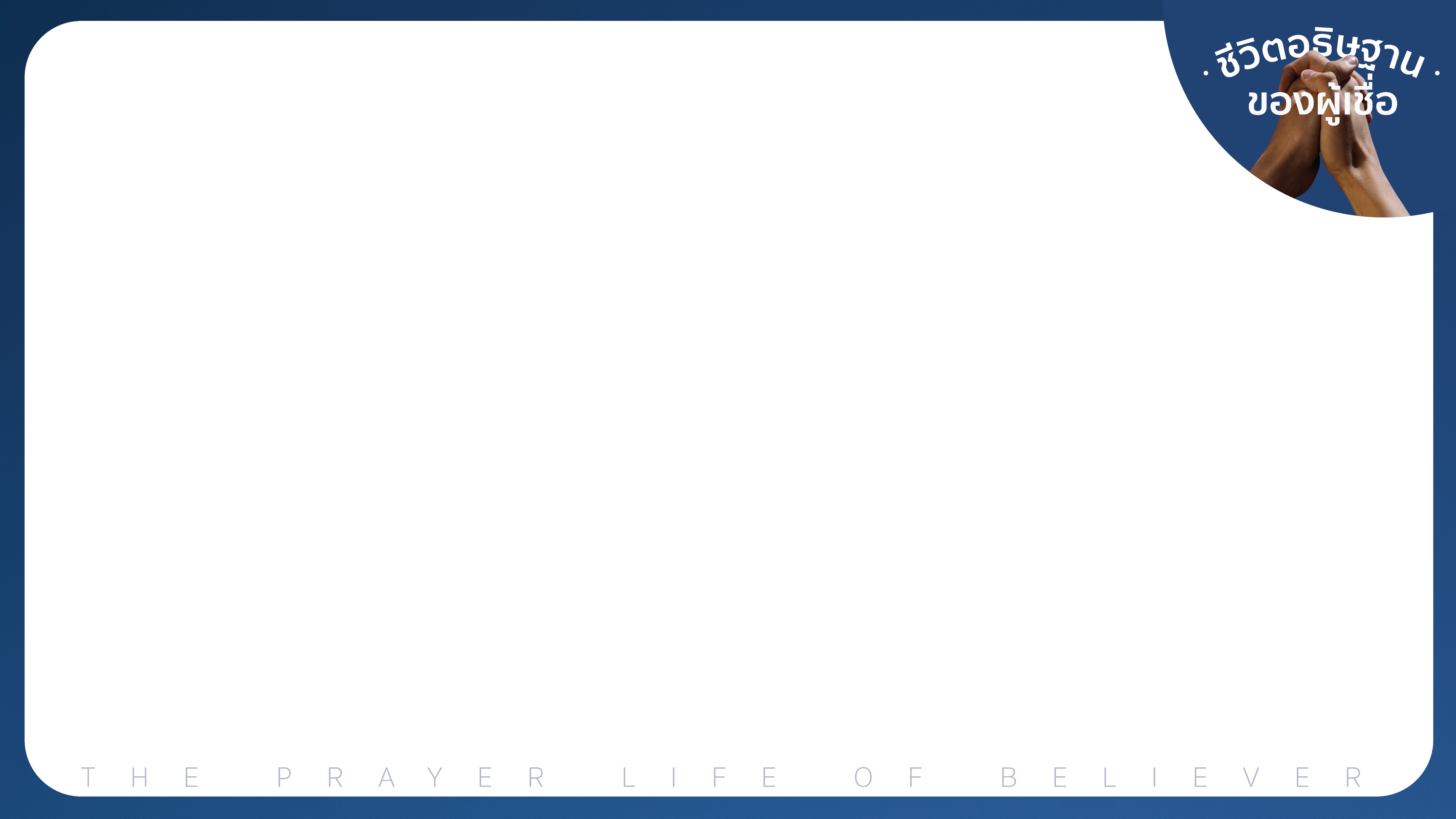 ...ข้าพเจ้าจะร้องเพลงด้วยจิตวิญญาณ
แต่ข้าพเจ้าก็จะร้องเพลงด้วยความคิดเช่นกัน
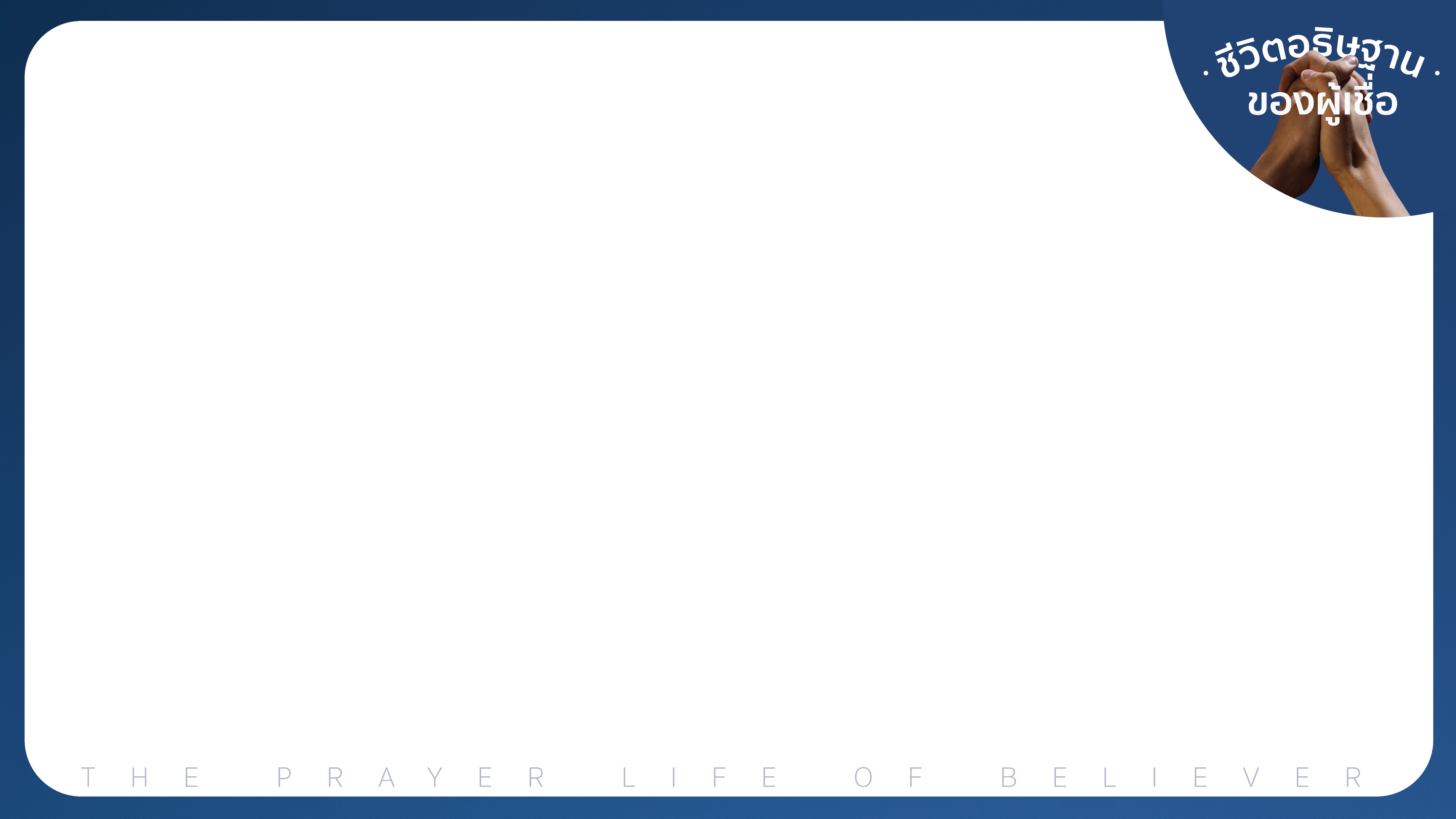 โรม 8:26
ในทำนองเดียวกันพระวิญญาณ
ทรงช่วยเราในยามเราอ่อนแอ
เราไม่รู้ว่าเราควรอธิษฐานขอสิ่งใด...
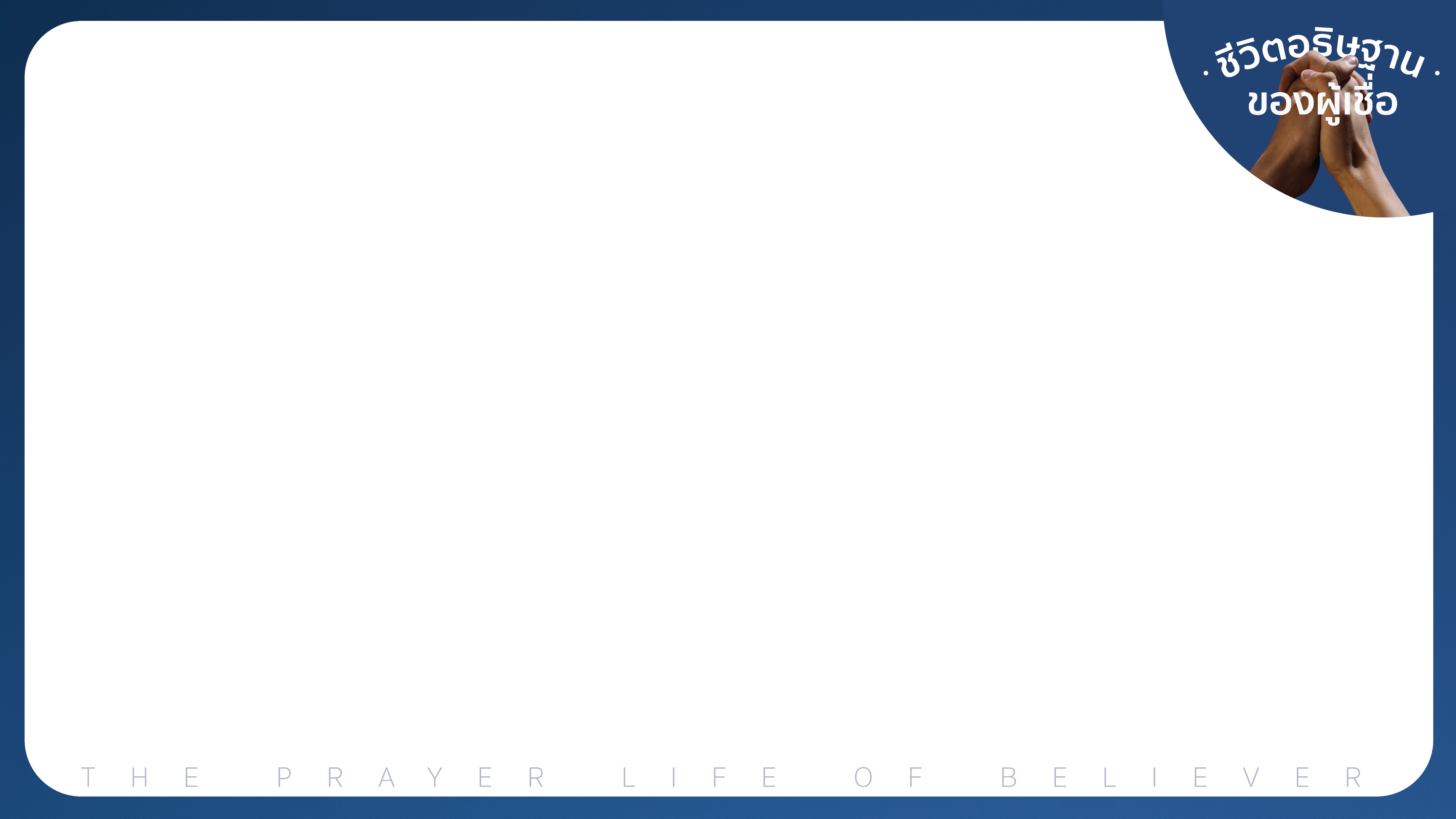 ...แต่พระวิญญาณเองทรงอธิษฐานวิงวอนแทนเราด้วยการคร่ำครวญ
ที่ไม่อาจหาถ้อยคำใดมาบรรยาย
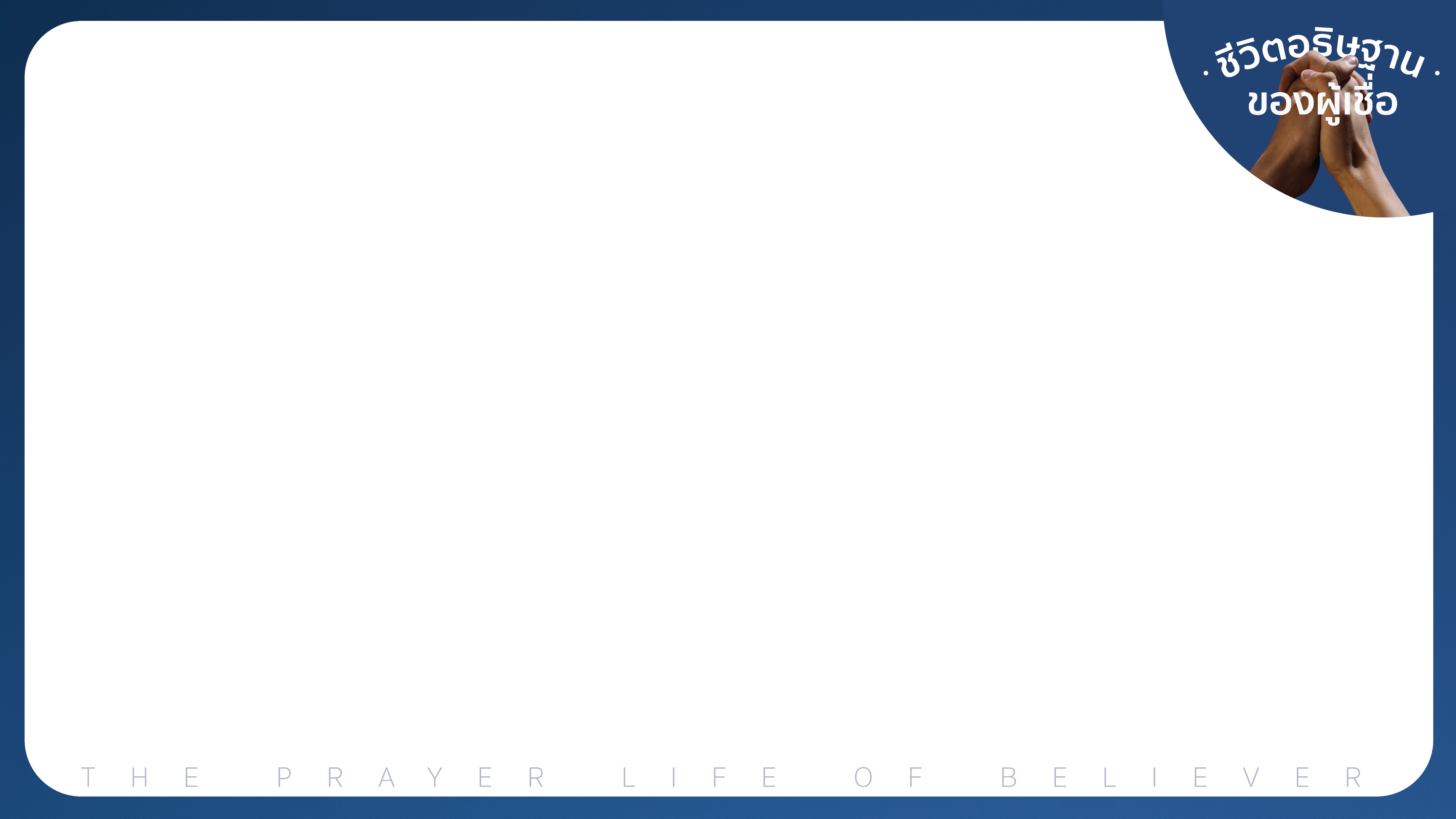 2.  ก่อนอื่น  ให้ทูลขอ  อธิษฐาน  วิงวอน
และขอบพระคุณพระเจ้าเพื่อทุกคน
เพื่อเหล่ากษัตริย์และผู้มีอำนาจทั้งปวง
- 1 ทิโมธี 2:1-4, สดุดี 106:23
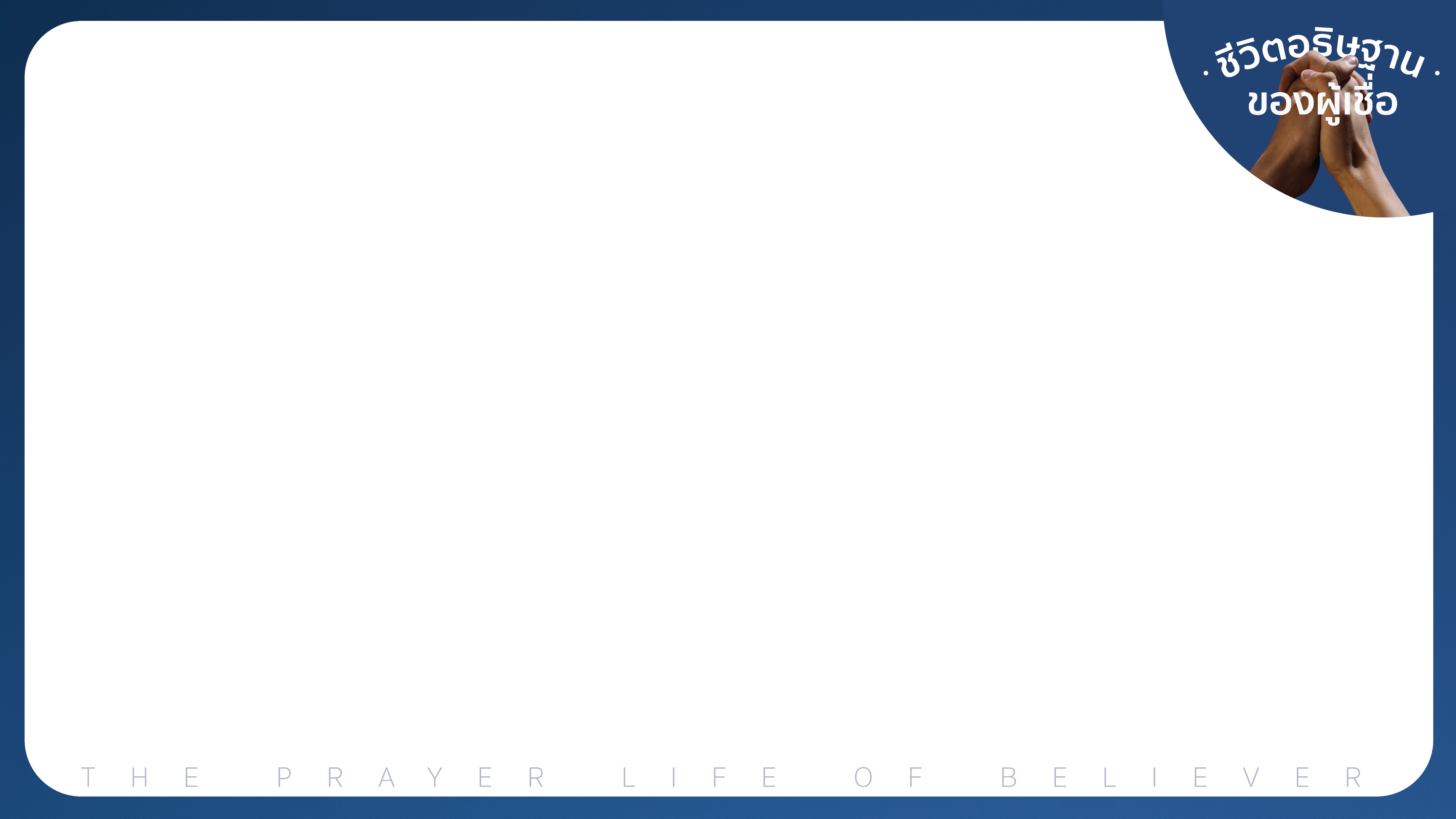 1 ทิโมธี 2:1
ฉะนั้นก่อนอื่นข้าพเจ้าขอกำชับท่าน
ให้ทูลขอ อธิษฐาน วิงวอน
และขอบพระคุณพระเจ้าเพื่อทุกคน
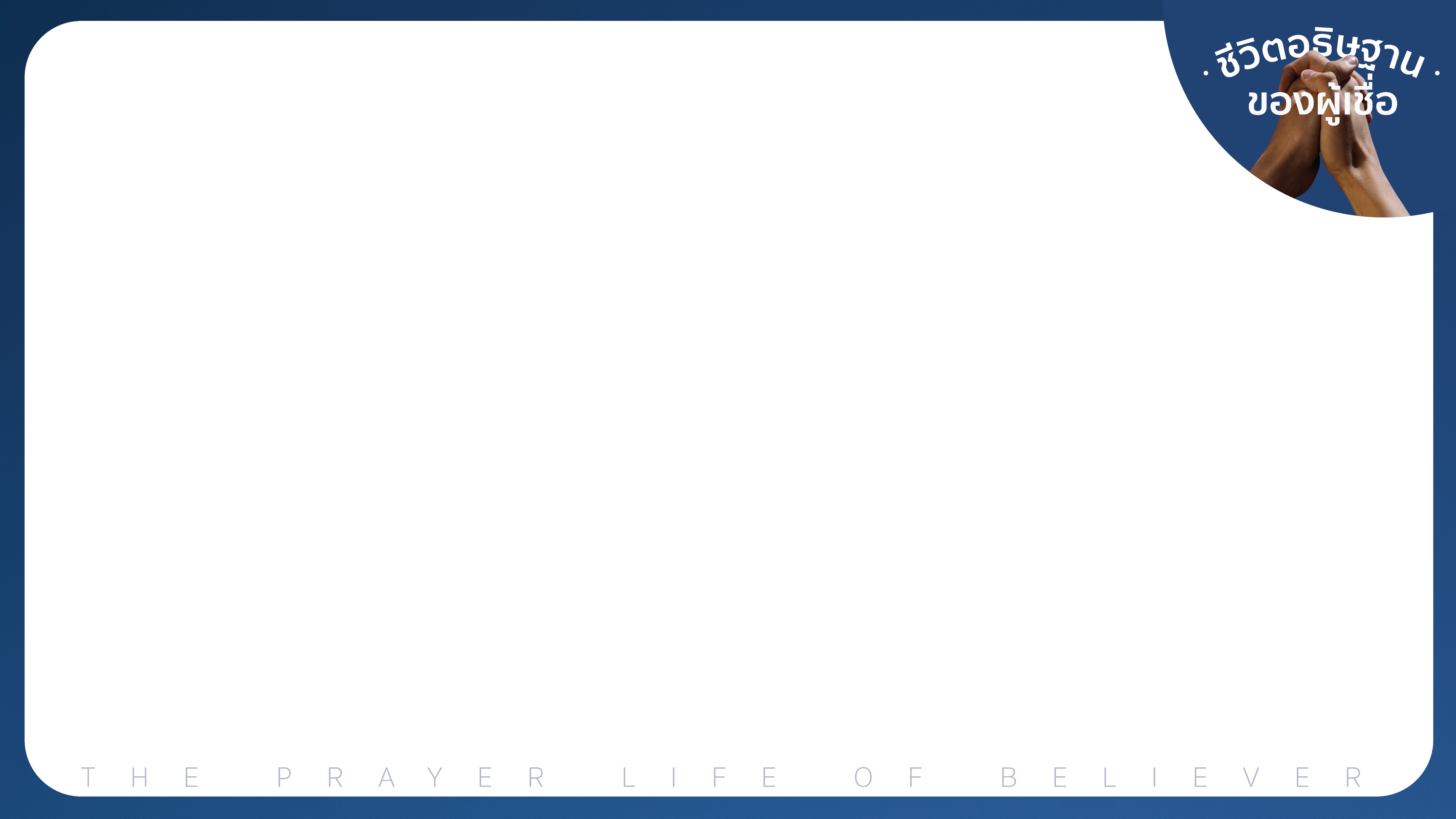 1 ทิโมธี 2:2
เพื่อเหล่ากษัตริย์และผู้มีอำนาจทั้งปวง
เพื่อว่าเราทั้งหลายจะได้อยู่อย่างสงบสุข
ใช้ชีวิตอย่างเงียบๆ ในทางพระเจ้า
และความบริสุทธิ์ทุกอย่าง
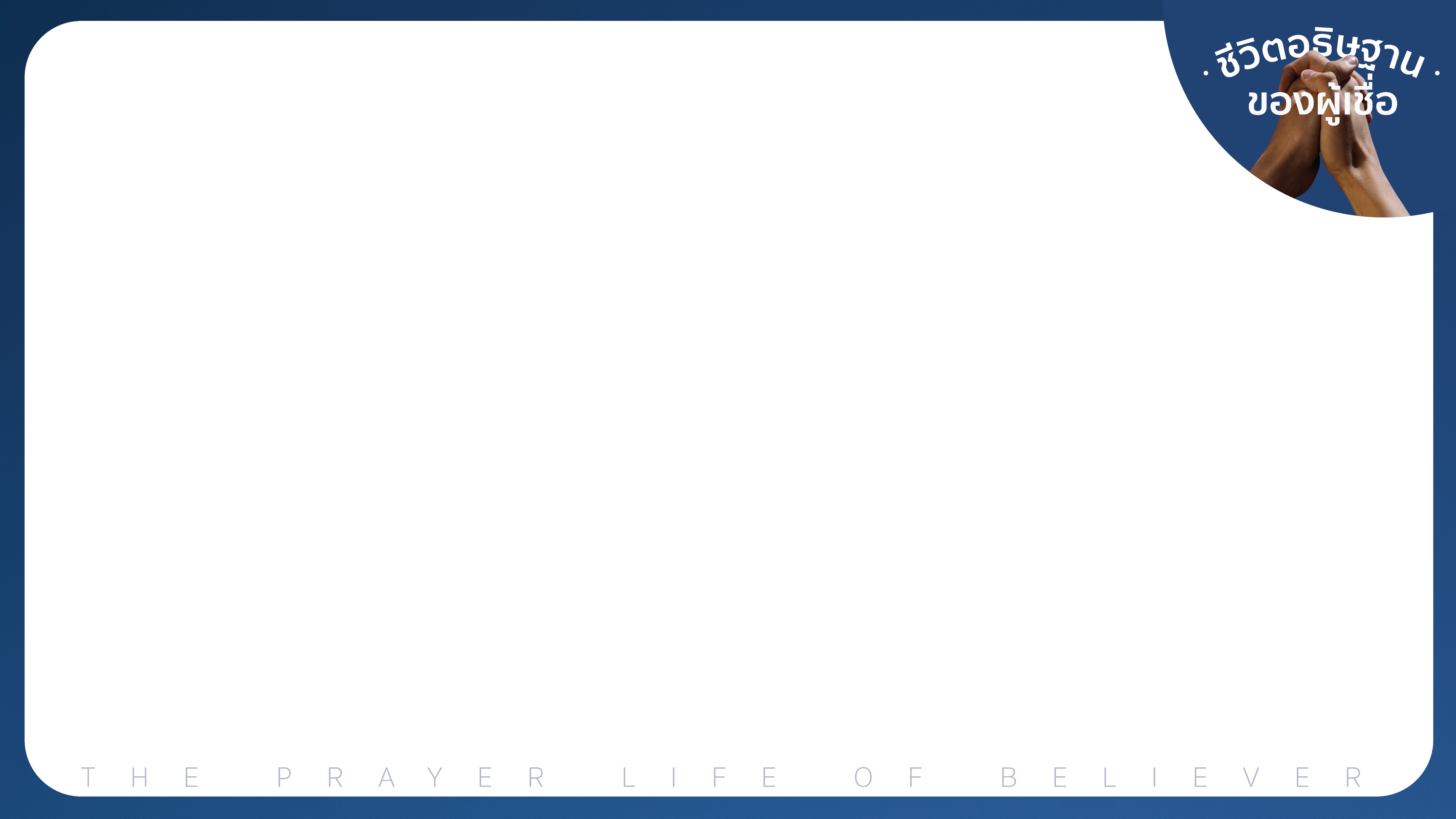 1 ทิโมธี 2:3
การกระทำเช่นนี้เป็นสิ่งที่ดี
และเป็นที่พอพระทัยพระเจ้า
พระผู้ช่วยให้รอดของเรา
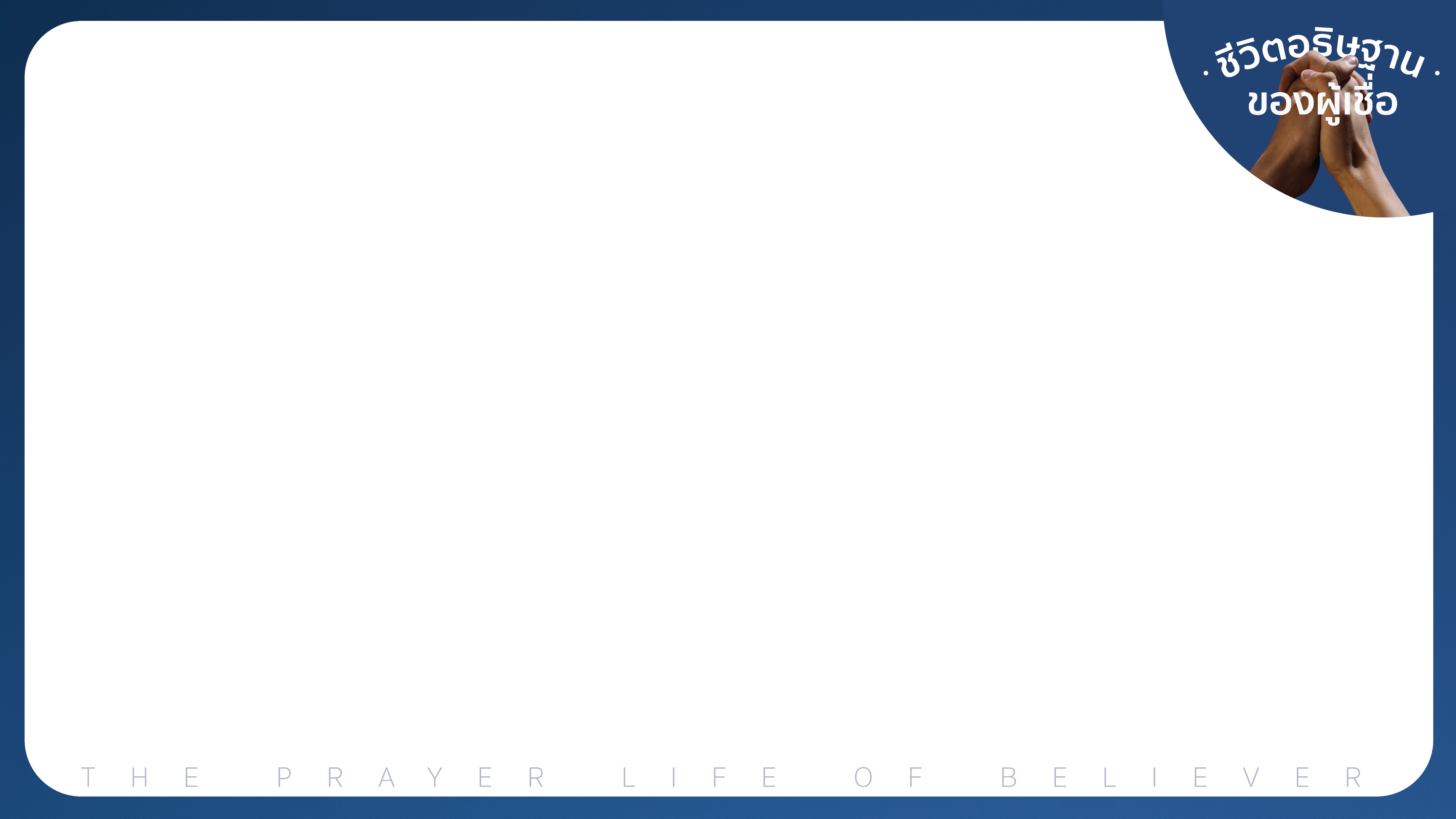 1 ทิโมธี 2:4
ผู้ทรงประสงค์ให้คนทั้งปวง
ได้รับความรอด และรู้ถึงความจริง
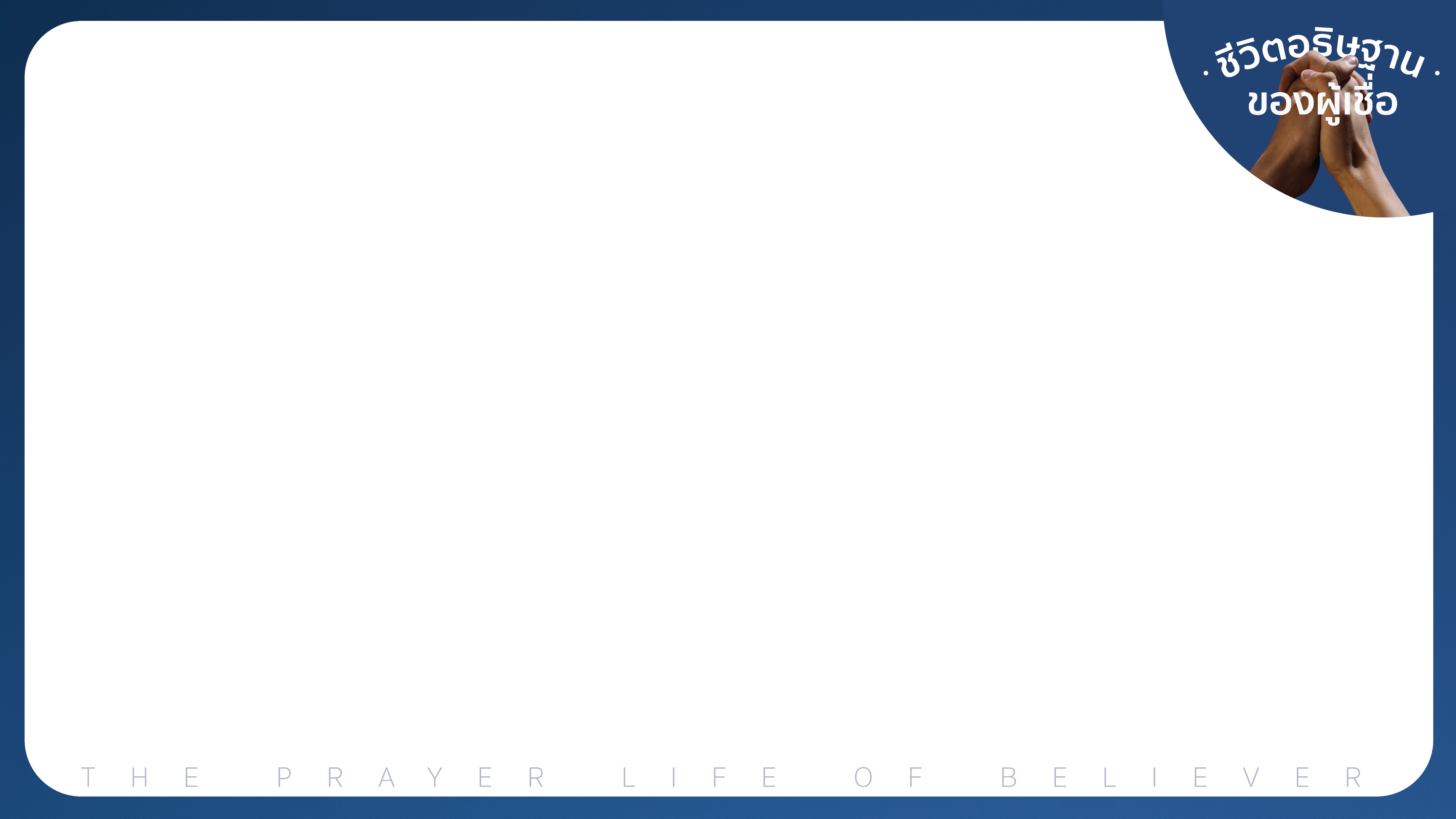 สดุดี 106:23
ดังนั้นพระองค์จึงตรัสว่า
จะทรงทำลายพวกเขา
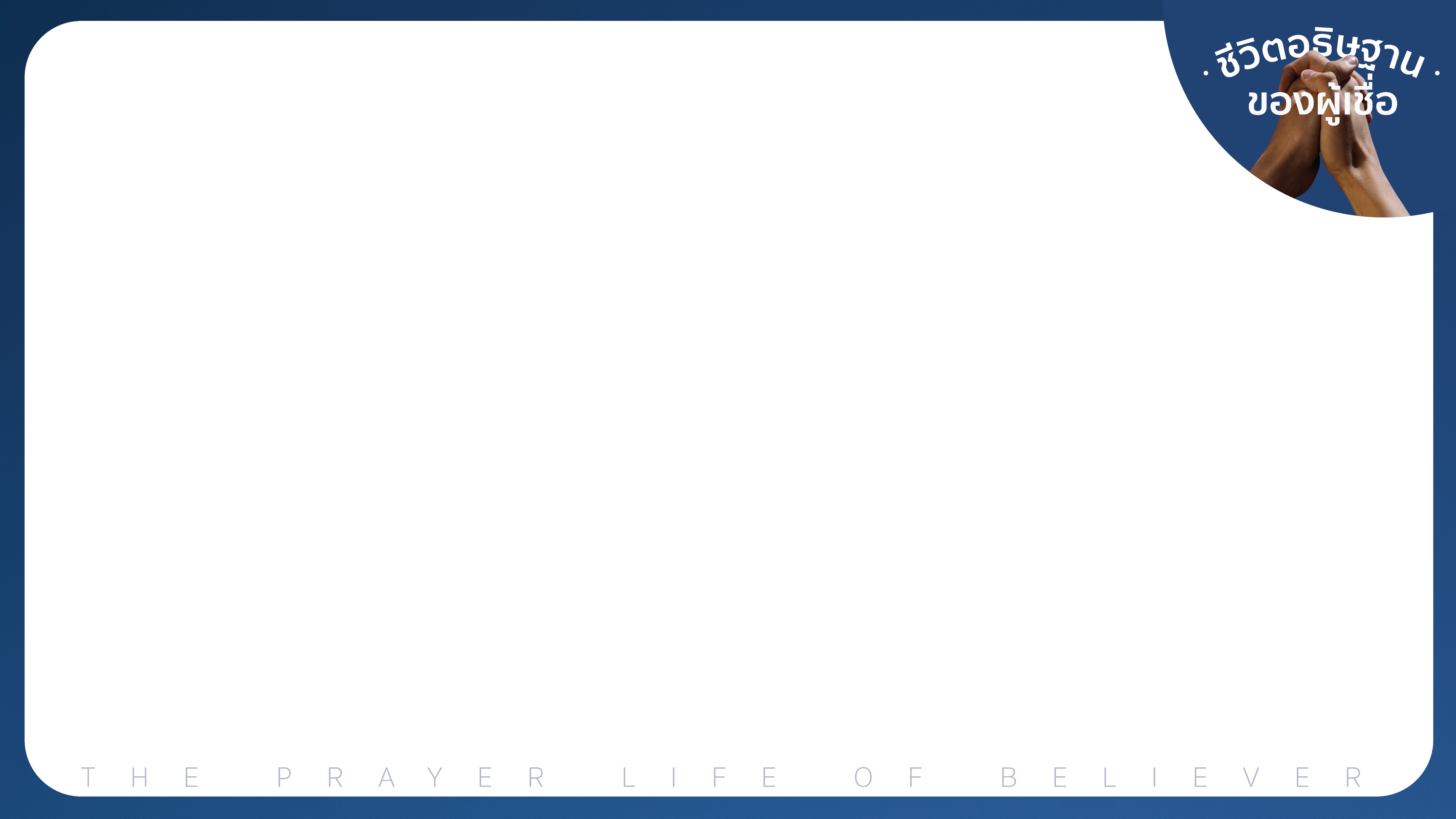 สดุดี 106:23
ดังนั้นพระองค์จึงตรัสว่า
จะทรงทำลายพวกเขา
ยังดีที่โมเสสผู้ทรงเลือกสรรไว้
ได้เข้าเฝ้าทูลทัดทาน
เพื่อหันเหพระพิโรธไม่ให้ทำลายพวกเขา
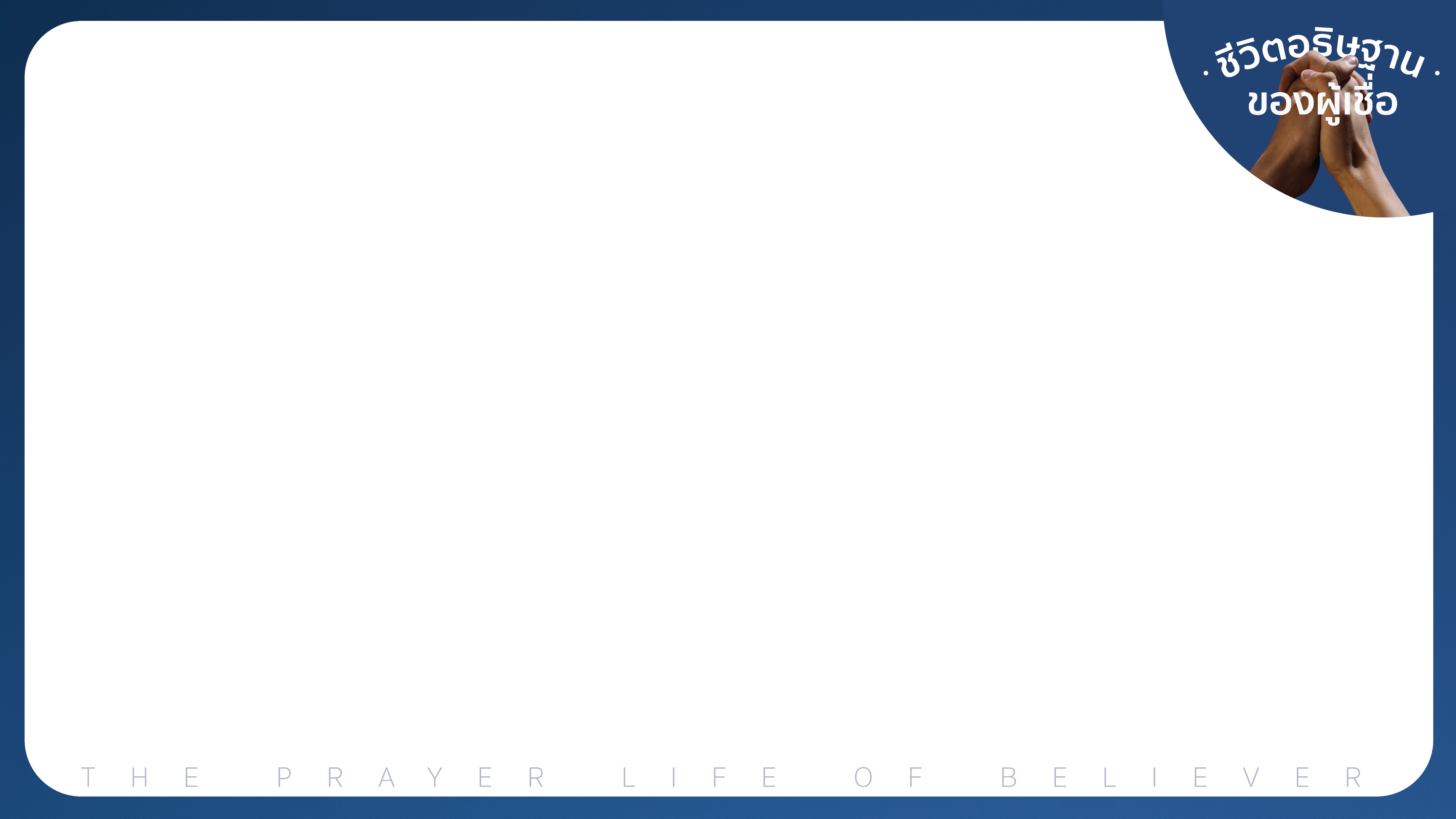 3. ให้ความรักของพระเจ้า
เป็นพื้นฐานสำหรับชีวิตอธิษฐานของท่าน
3.1	 ท่านจำเป็นต้องรู้ถึงความรักอันยิ่งใหญ่ของพระเจ้าที่มีต่อทุกคน
- เอเสเคียล 33:11
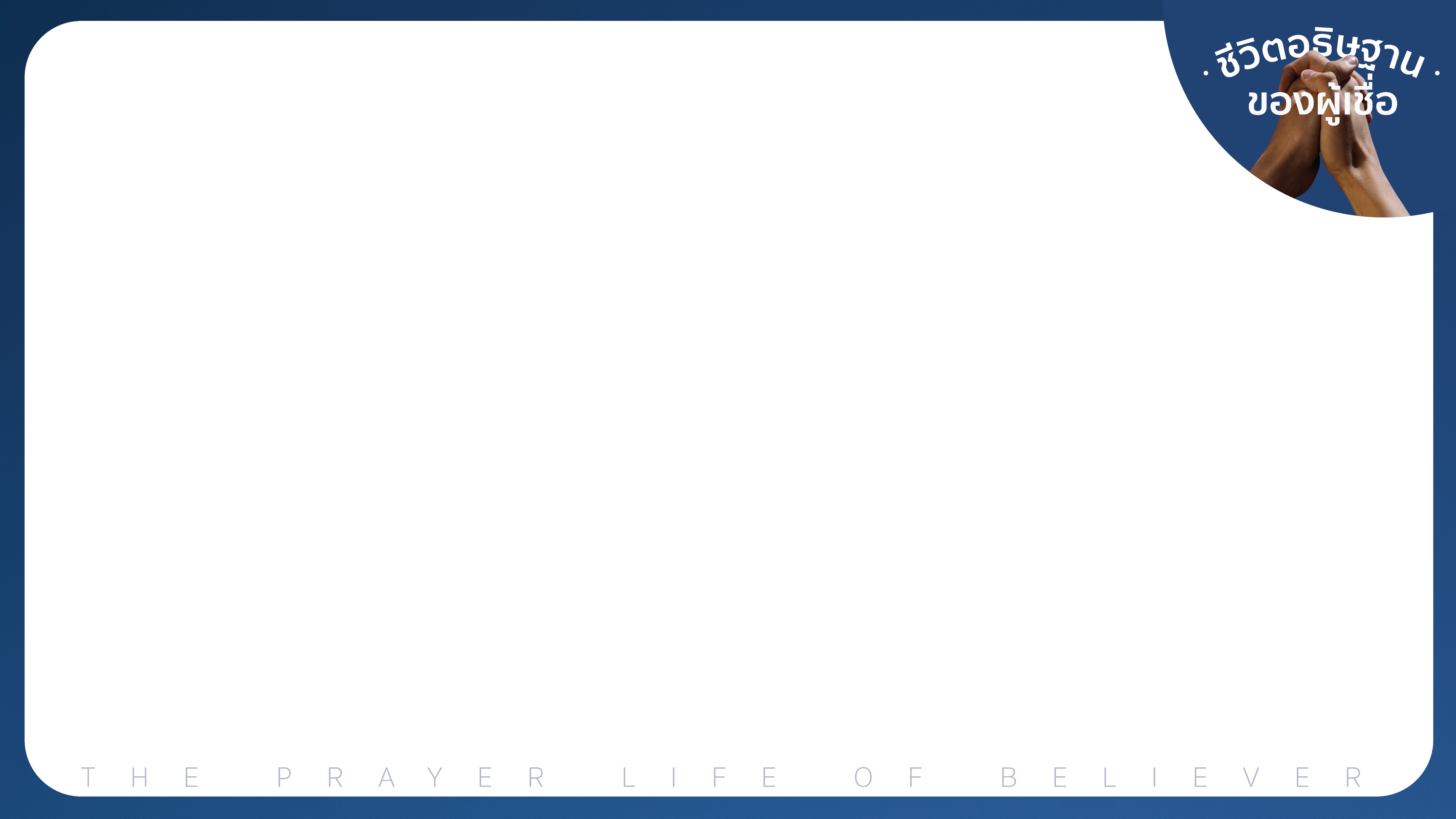 เอเสเคียล 33:11
จงบอกเขาว่า ‘พระยาห์เวห์องค์เจ้าชีวิตประกาศว่าเรามีชีวิตอยู่แน่ฉันใด
เราไม่อยากให้คนชั่วต้องตายฉันนั้น
แต่อยากให้เขาหันกลับจากทางชั่ว...
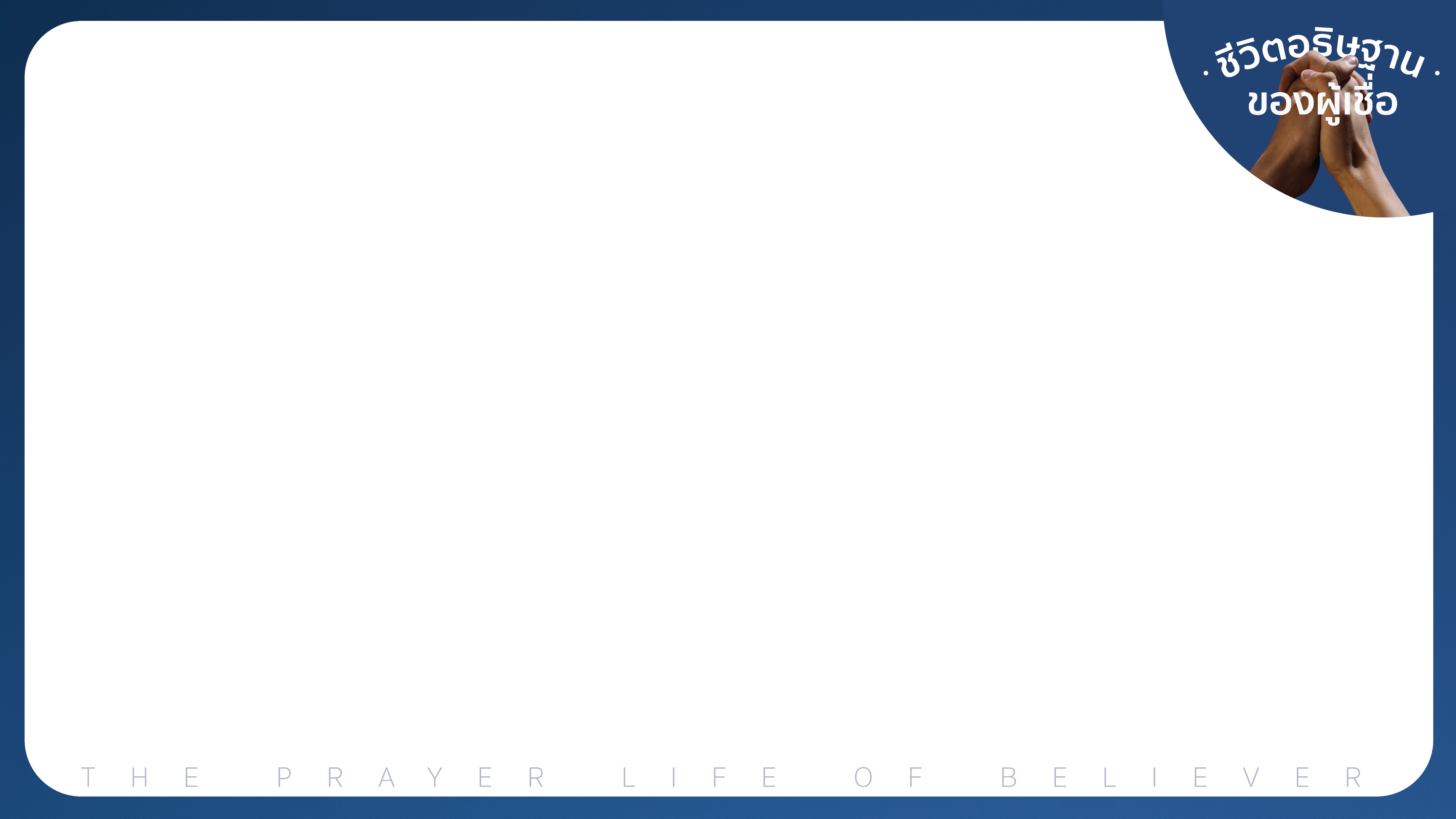 ...และมีชีวิตอยู่ จงหันเสียจากทางชั่วเถิด! จะตายทำไมเล่า พงศ์พันธุ์อิสราเอลเอ๋ย?’
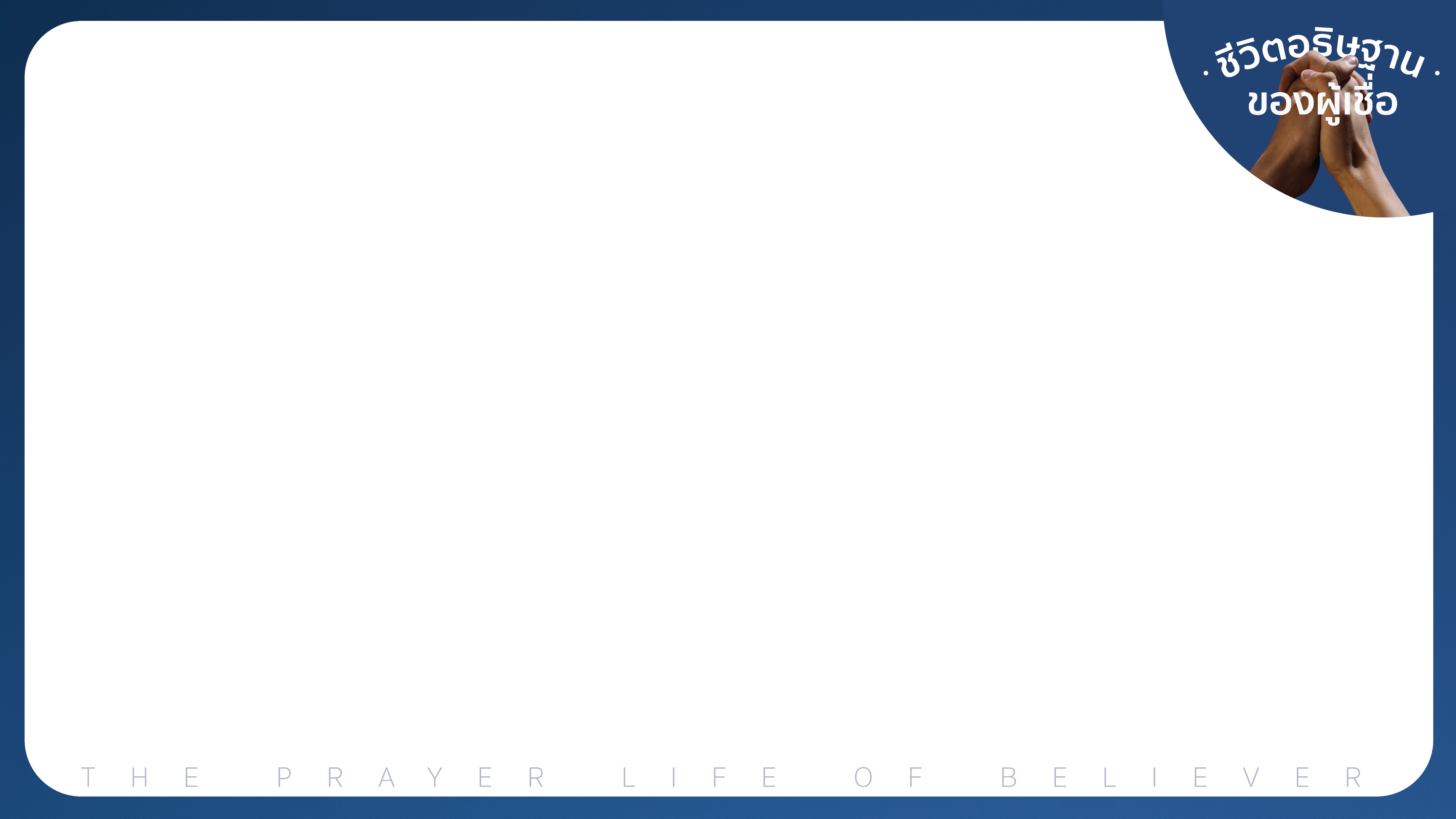 3.2  พระเจ้าทรงกำลังแสวงหา
ผู้ที่จะยืนอุดช่องโหว่เพื่อผู้คน
และดินแดนนั้น
- เอเสเคียล 22:30, ปฐมกาล 18:16-33
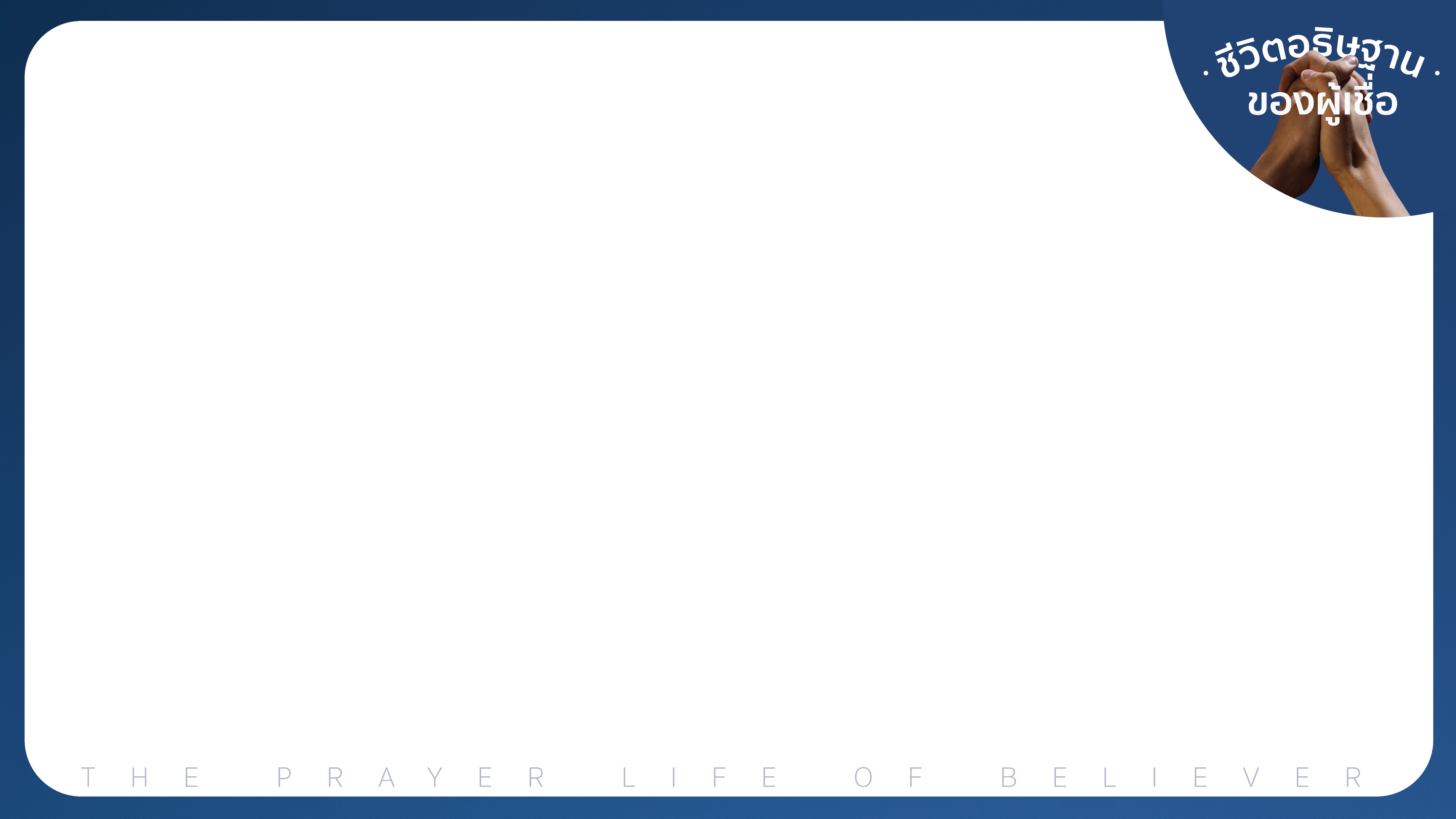 เอเสเคียล 22:30
“เรามองหาใครสักคนในพวกเขา
ที่จะสร้างกำแพงขึ้น และยืนอยู่ต่อหน้าเรา อุดช่องโหว่เพื่อดินแดนนั้น
เราจะได้ไม่ทำลายดินแดนนั้น
แต่เราก็ไม่พบเลย
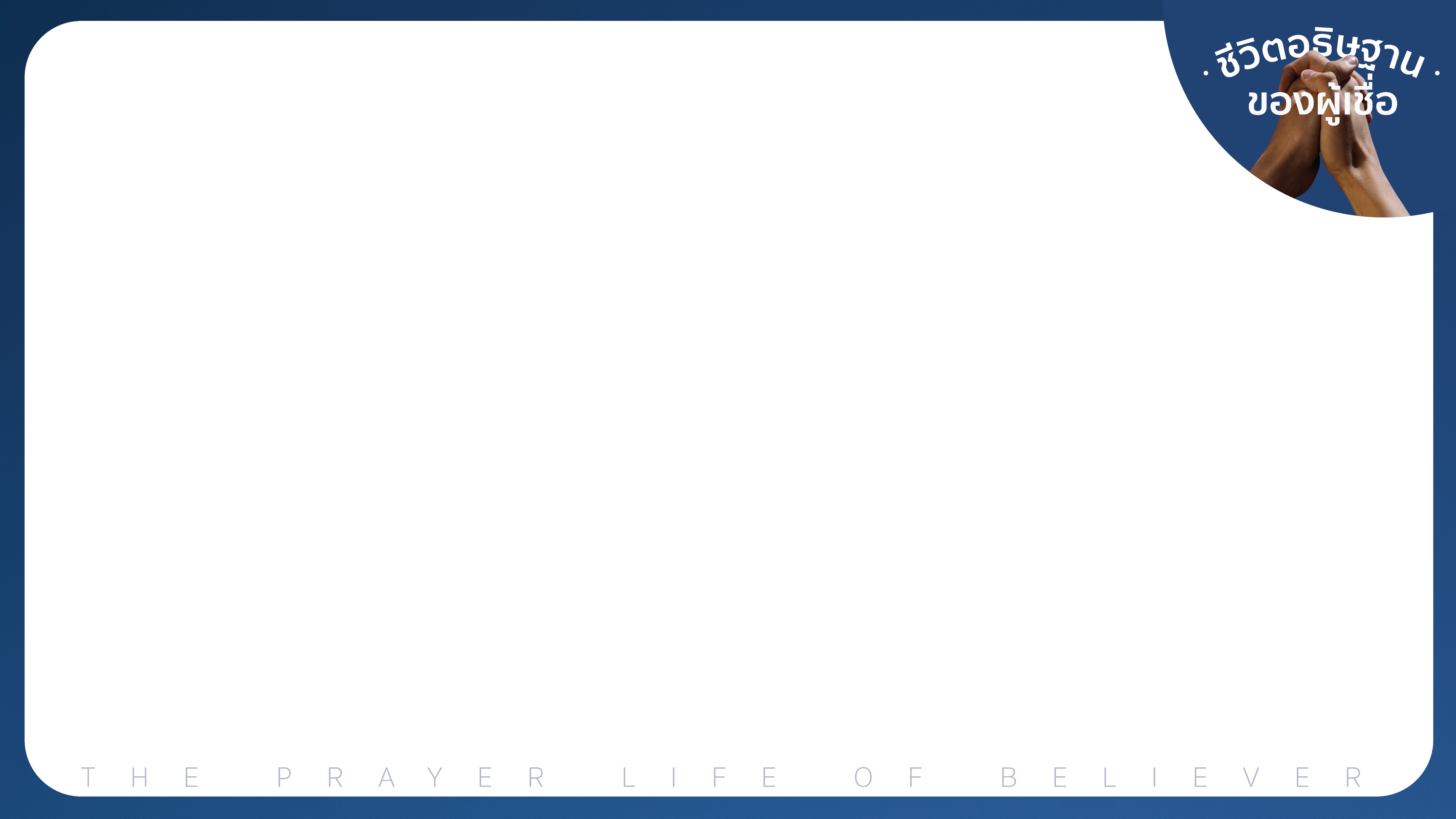 3.2  พระเจ้าทรงกำลังแสวงหา
ผู้ที่จะยืนอุดช่องโหว่เพื่อผู้คน
และดินแดนนั้น
- เอเสเคียล 22:30, ปฐมกาล 18:16-33
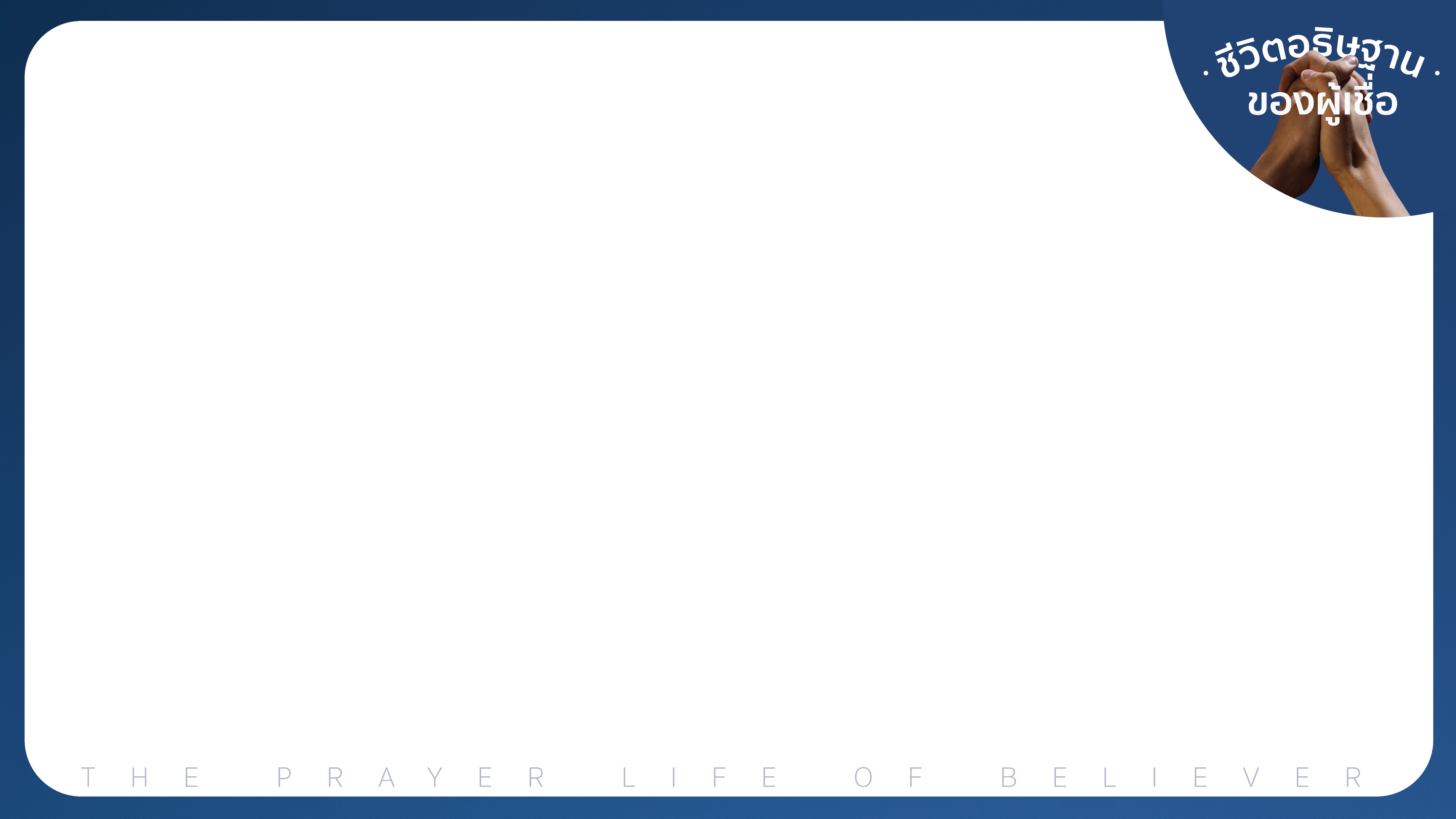 ปฐมกาล 18:16
แล้วคนเหล่านั้นก็ลุกขึ้นจะจากไป
พวกเขามองลงไปทางเมืองโสโดม และอับราฮัมเดินตามไปส่งพวกเขา
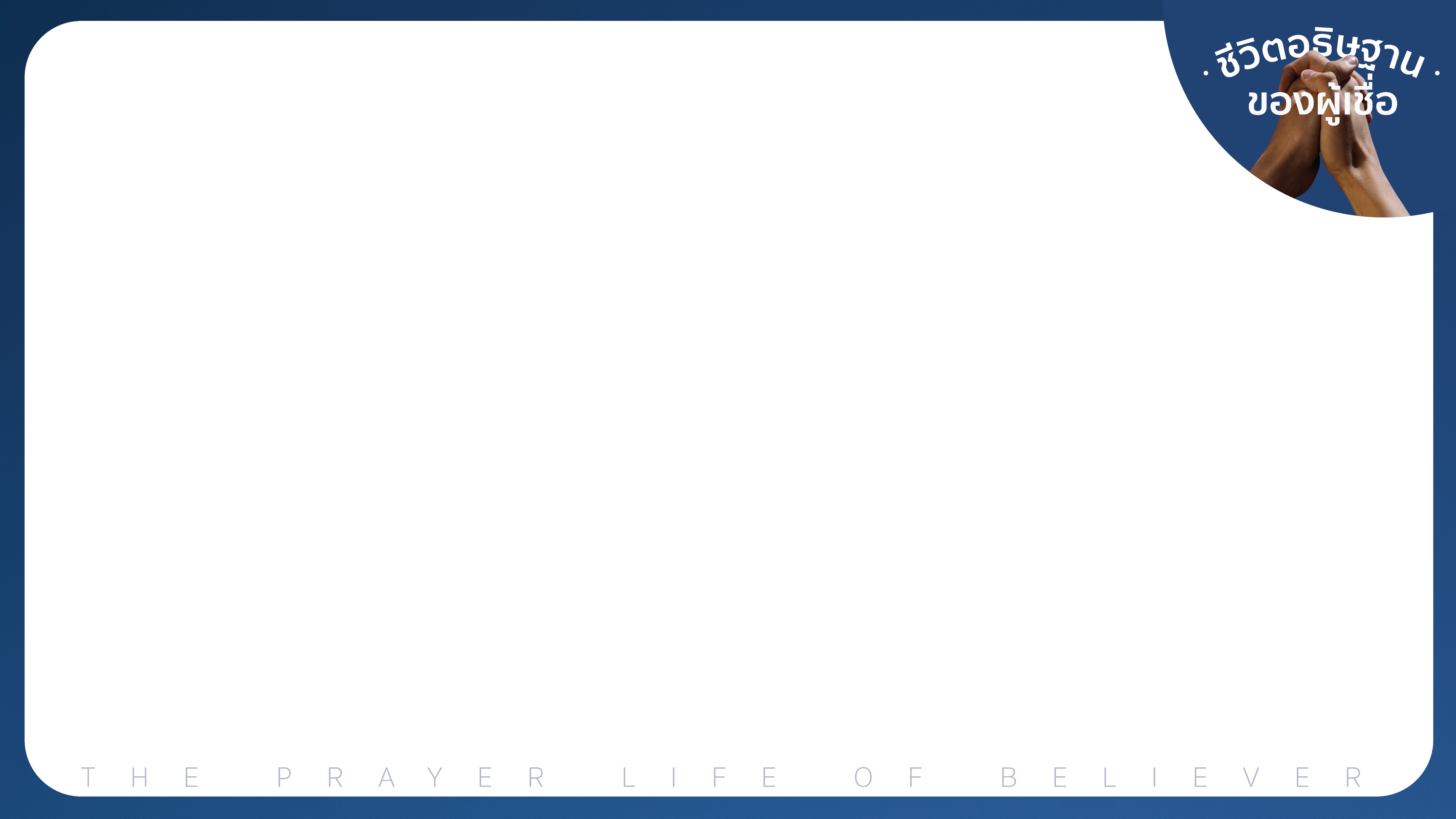 ปฐมกาล 18:17
แล้วองค์พระผู้เป็นเจ้าตรัสว่า
“ควรหรือที่เราจะปิดบังสิ่งที่เราจะกระทำไม่ให้อับราฮัมรู้?
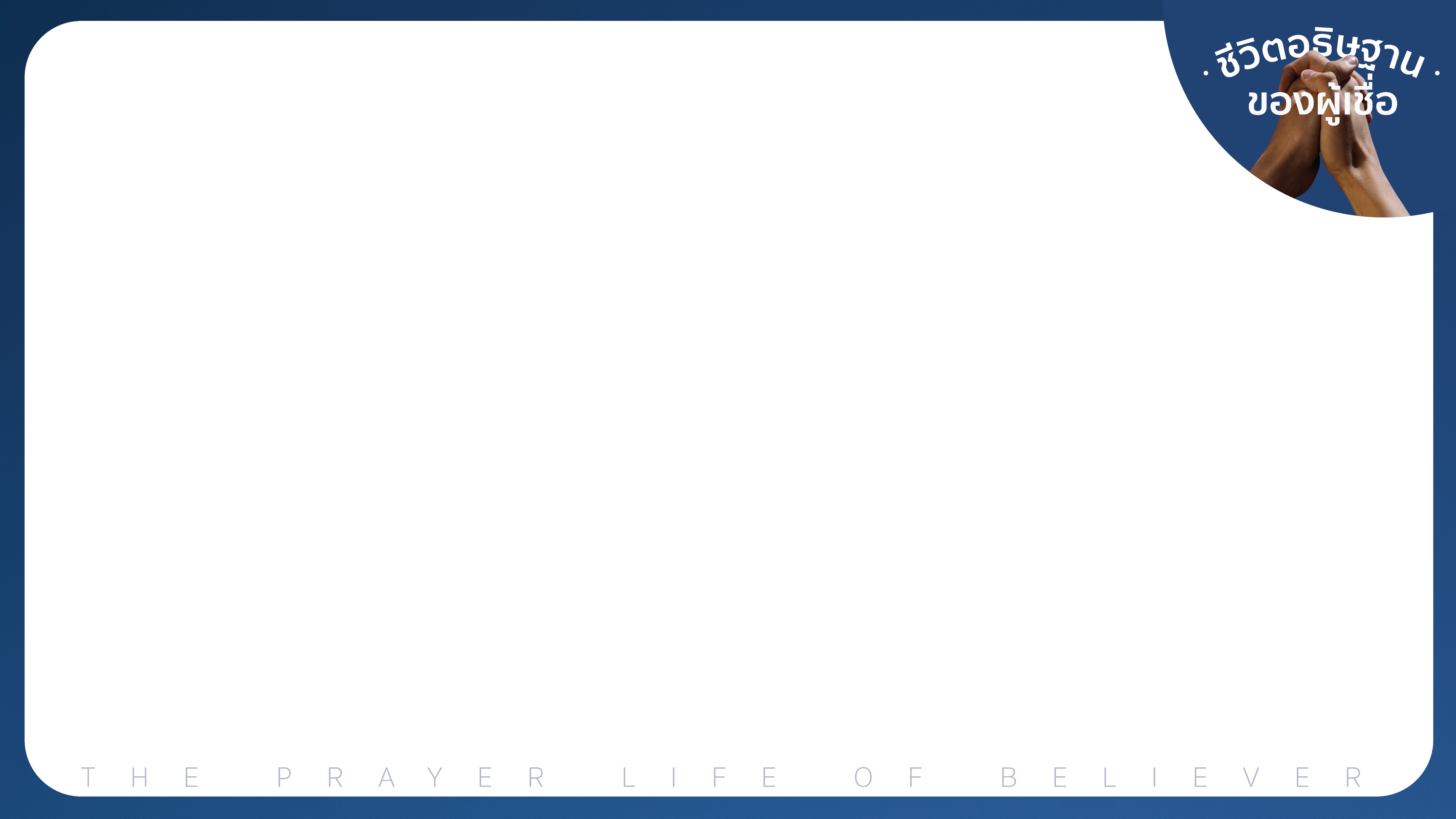 ปฐมกาล 18:18
ในเมื่ออับราฮัมจะเป็นชนชาติที่ยิ่งใหญ่
และทรงอำนาจอย่างแน่นอน
และทุกประชาชาติทั่วโลกจะได้รับพร
ผ่านทางเขา
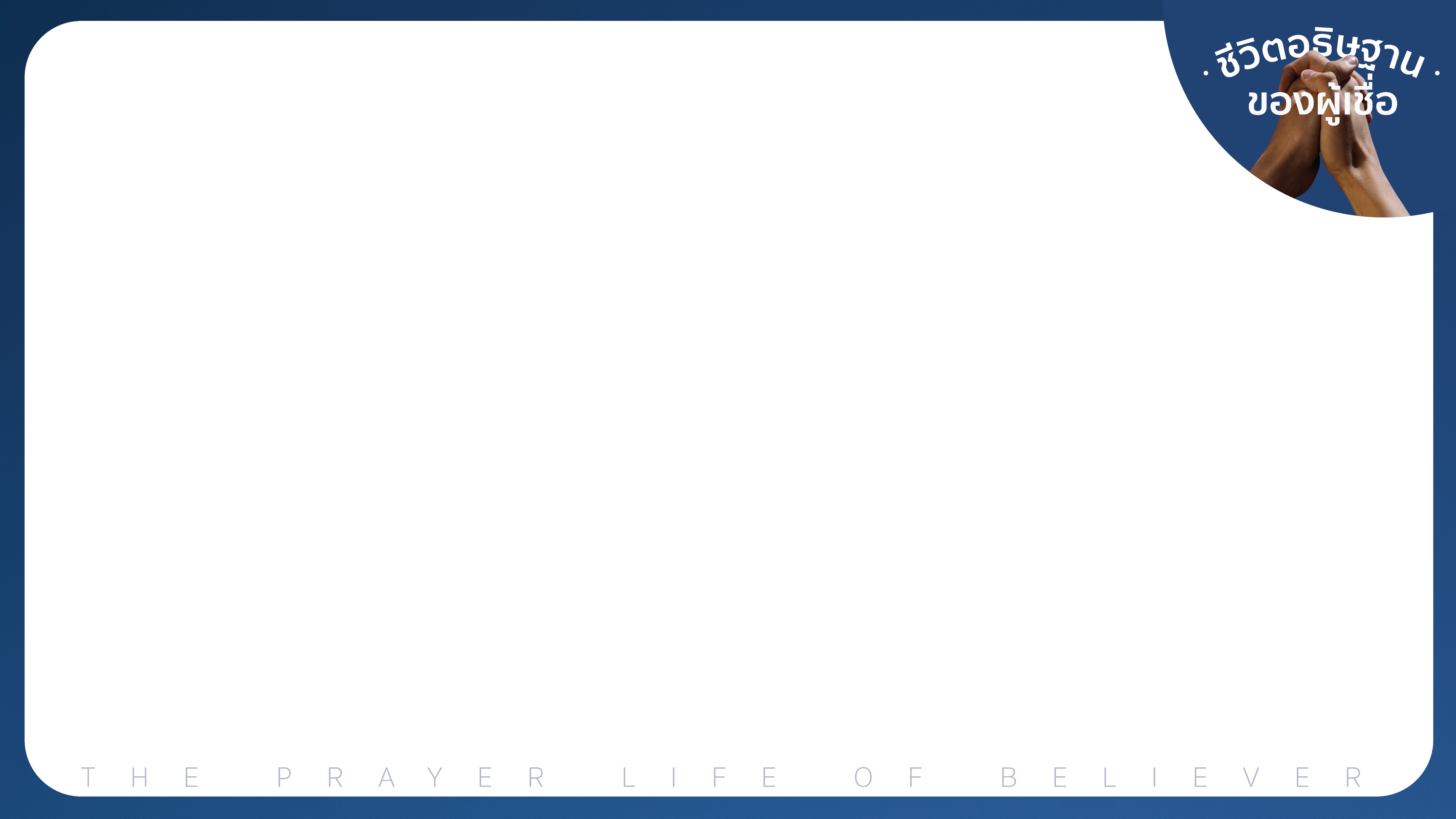 ปฐมกาล 18:19
เพราะว่าเราได้เลือกเขา
เพื่อเขาจะสั่งสอนลูกหลาน
และครัวเรือนของเขาที่จะมีมาภายหลัง
ให้รักษาวิถีทางขององค์พระผู้เป็นเจ้า...
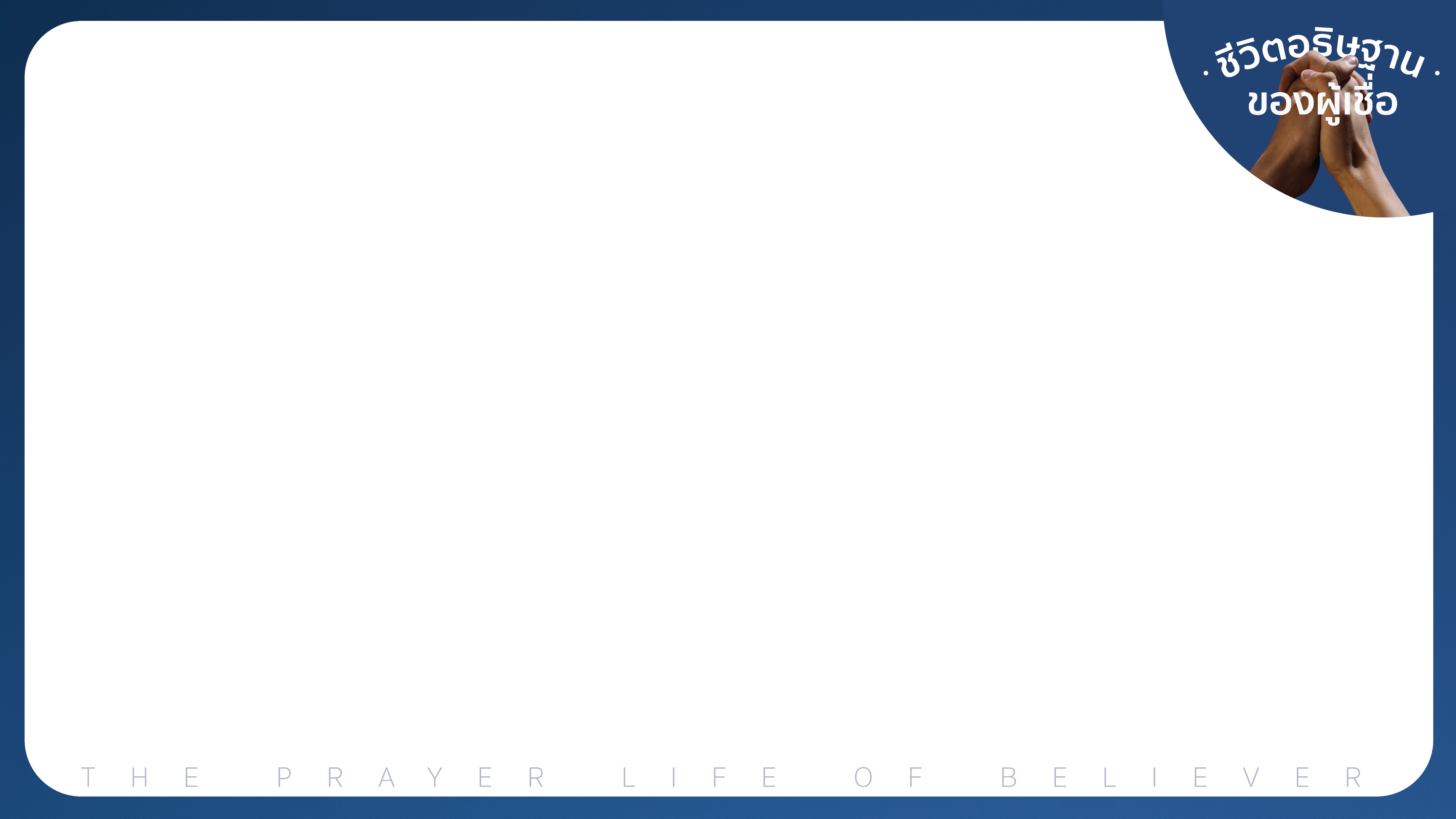 ...ด้วยการทำสิ่งที่ถูกต้องและยุติธรรม
เพื่อว่าองค์พระผู้เป็นเจ้า
จะทำให้สิ่งที่พระองค์ทรงสัญญาไว้
กับอับราฮัมเป็นจริง”
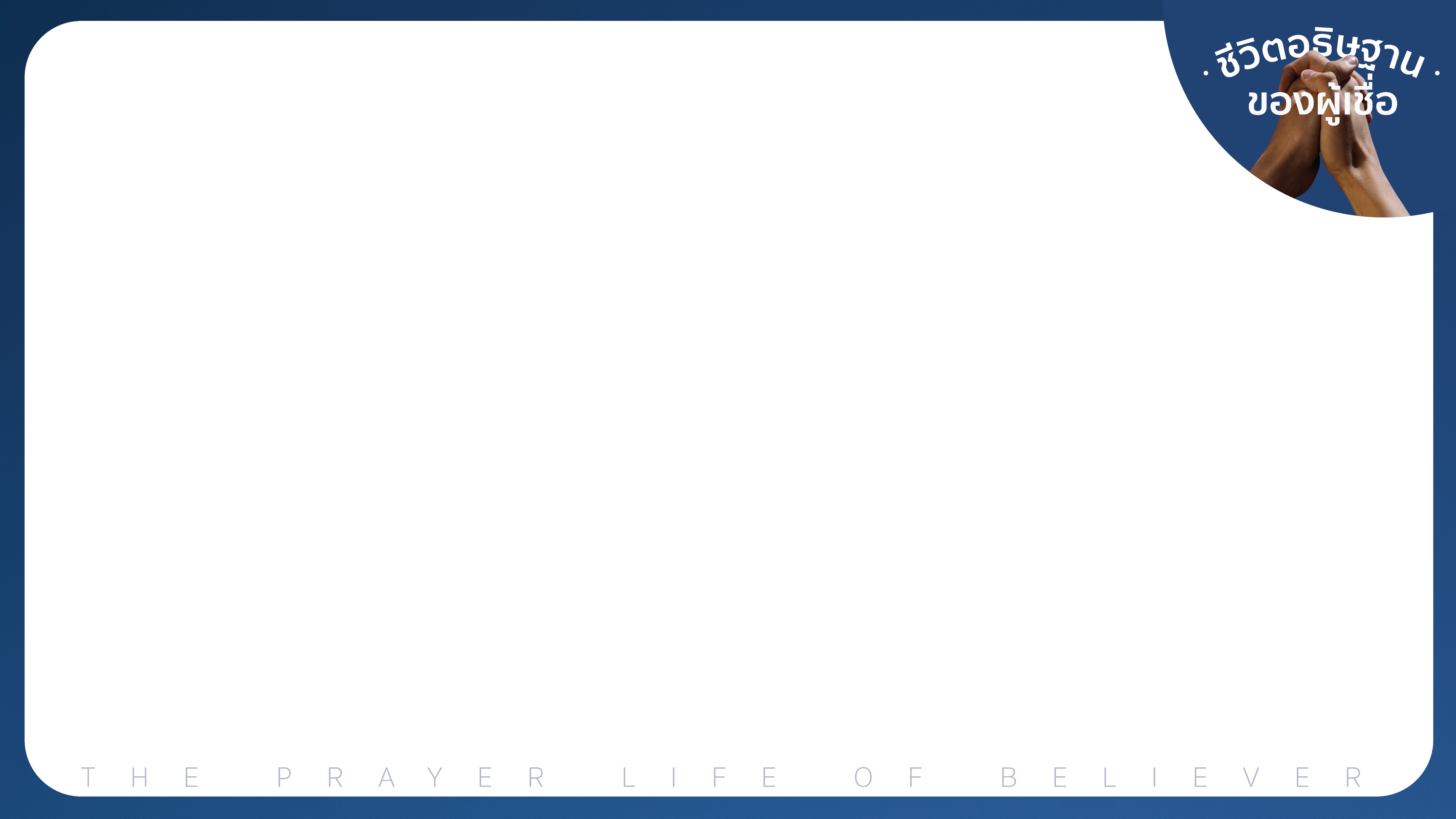 ปฐมกาล 18:20
แล้วองค์พระผู้เป็นเจ้าตรัสว่า
“เสียงฟ้องร้องเมืองโสโดมกับโกโมราห์
ก็ดังสนั่น และพวกเขาทำบาปมหันต์
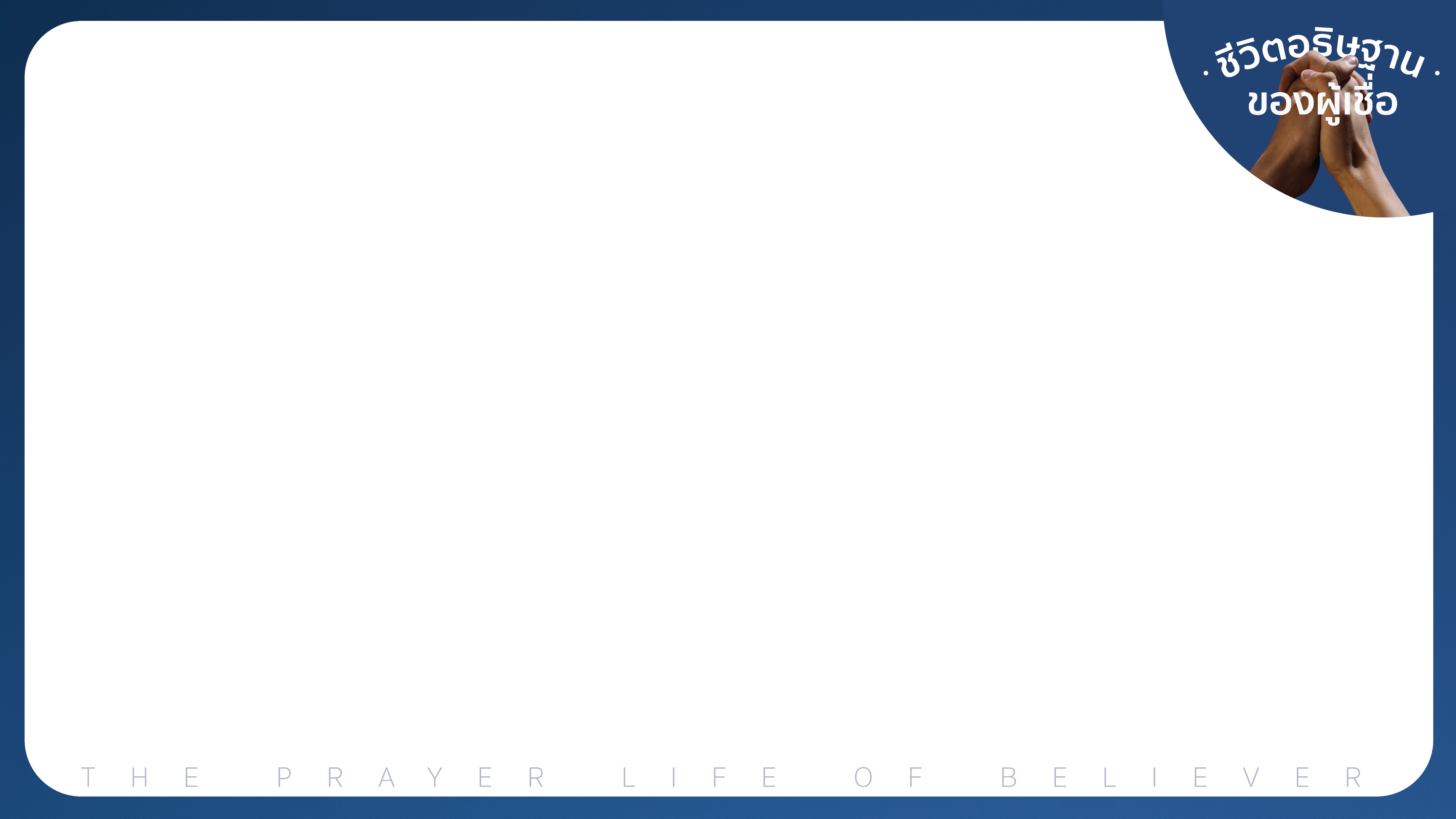 ปฐมกาล 18:21
จนเราต้องลงไปดูว่าสิ่งที่พวกเขาทำนั้นเลวร้ายอย่างเสียงฟ้องร้องที่ขึ้นมาถึงเราหรือไม่  ถ้าไม่จริงเราก็จะได้รู้”
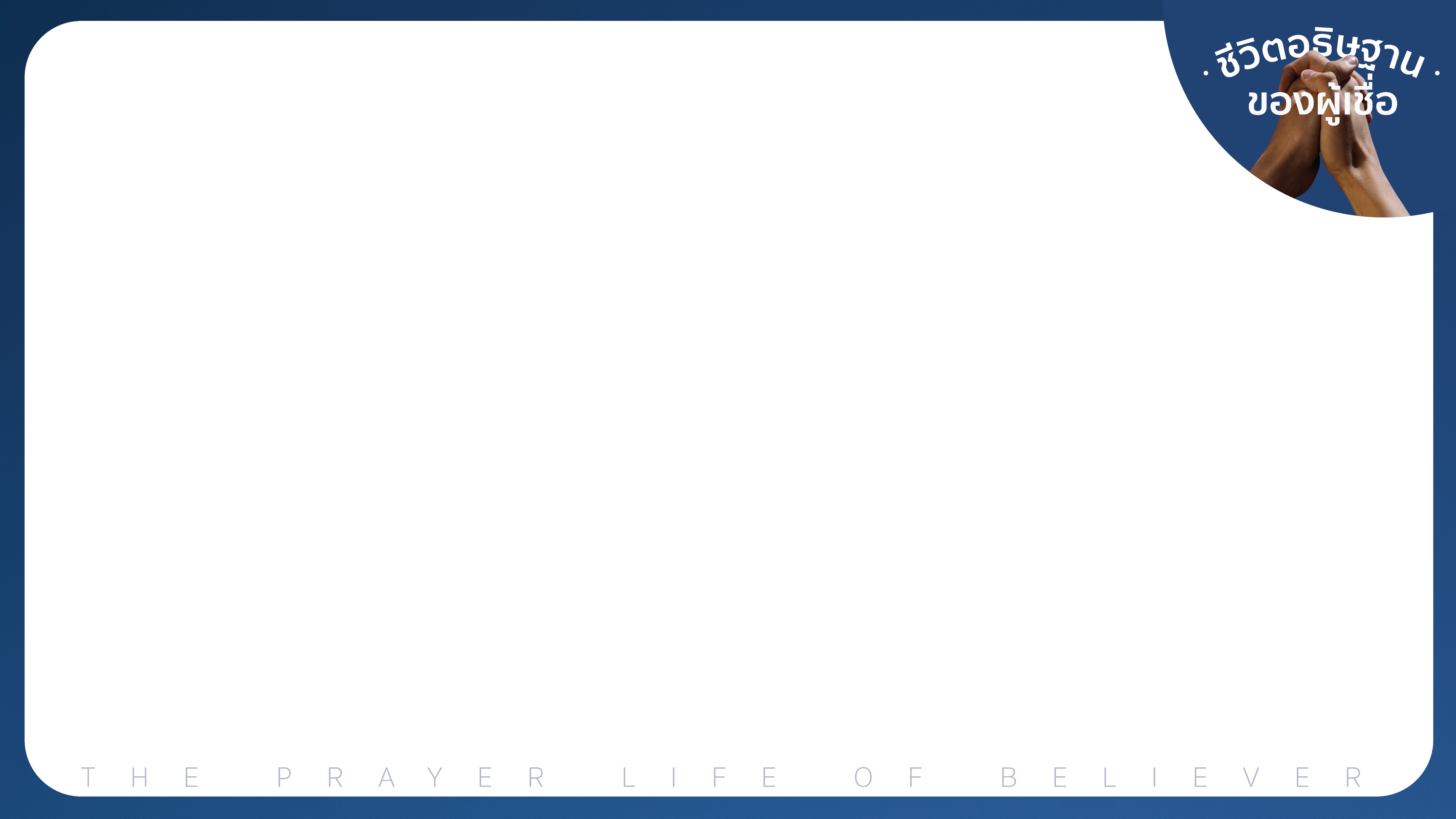 ปฐมกาล 18:22
คนเหล่านั้นจึงหันหน้าเดินไปยังเมืองโสโดม แต่อับราฮัมยังยืนอยู่ต่อหน้า
องค์พระผู้เป็นเจ้า
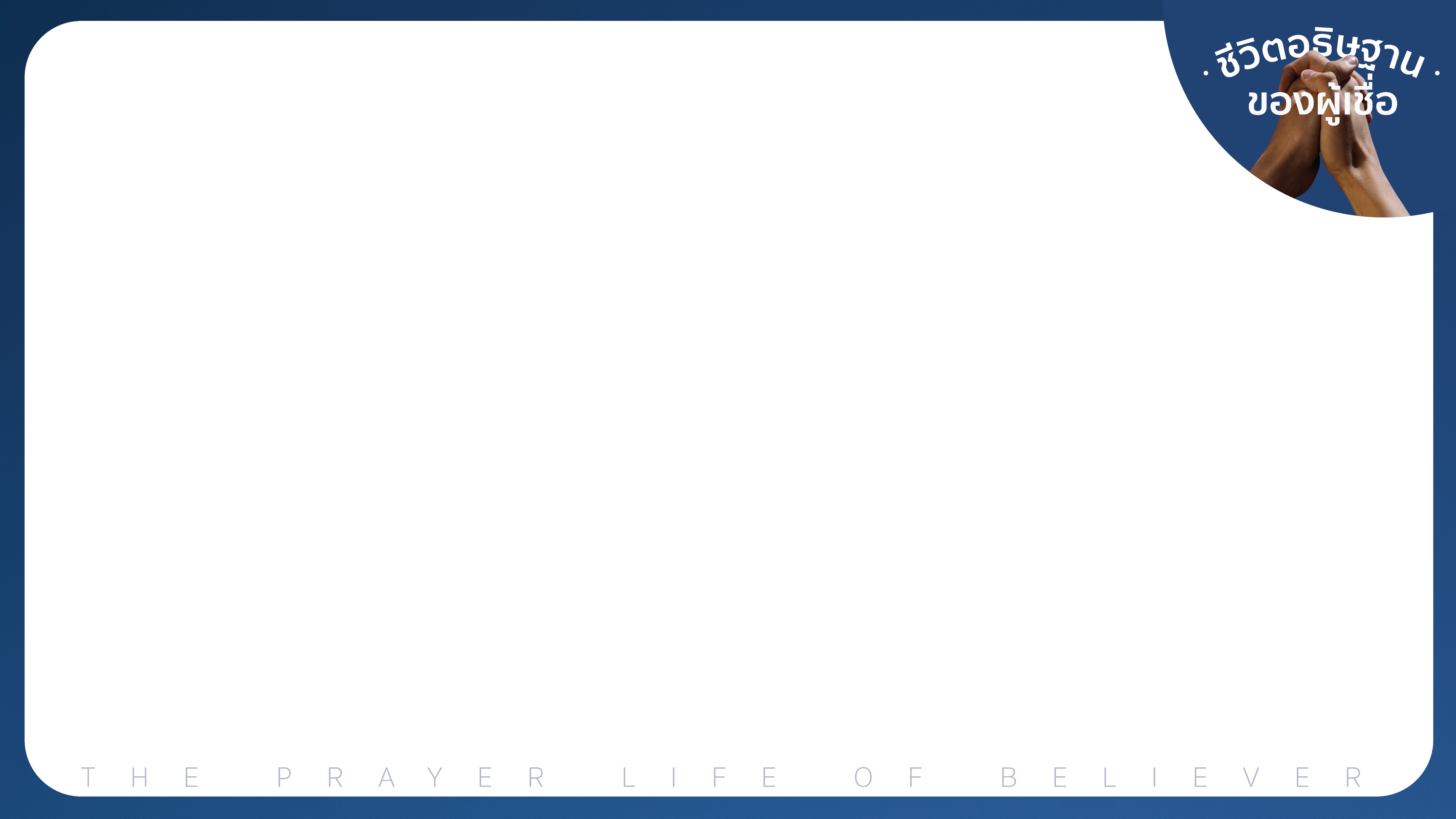 ปฐมกาล 18:23
แล้วอับราฮัมเข้าไปหาพระองค์และทูลว่า “พระองค์จะทรงกวาดล้างคนชอบธรรม
ไปพร้อมกับคนชั่วหรือ?
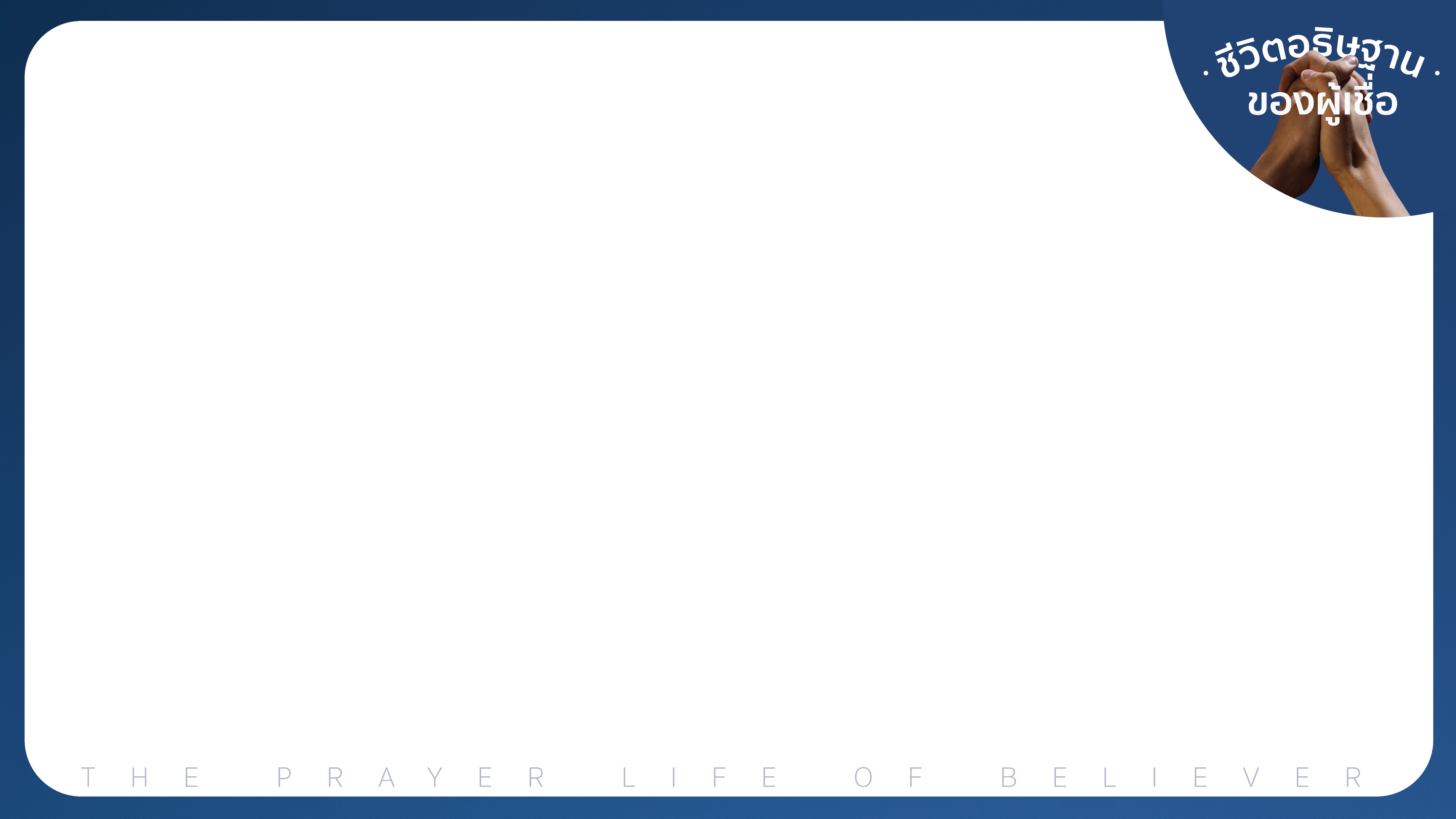 ปฐมกาล 18:24
พระองค์จะทำอย่างไรถ้าหากว่า
มีคนชอบธรรมห้าสิบคนในเมืองนั้น? พระองค์จะทรงกวาดล้างเมืองนั้น
จริงๆ หรือ...
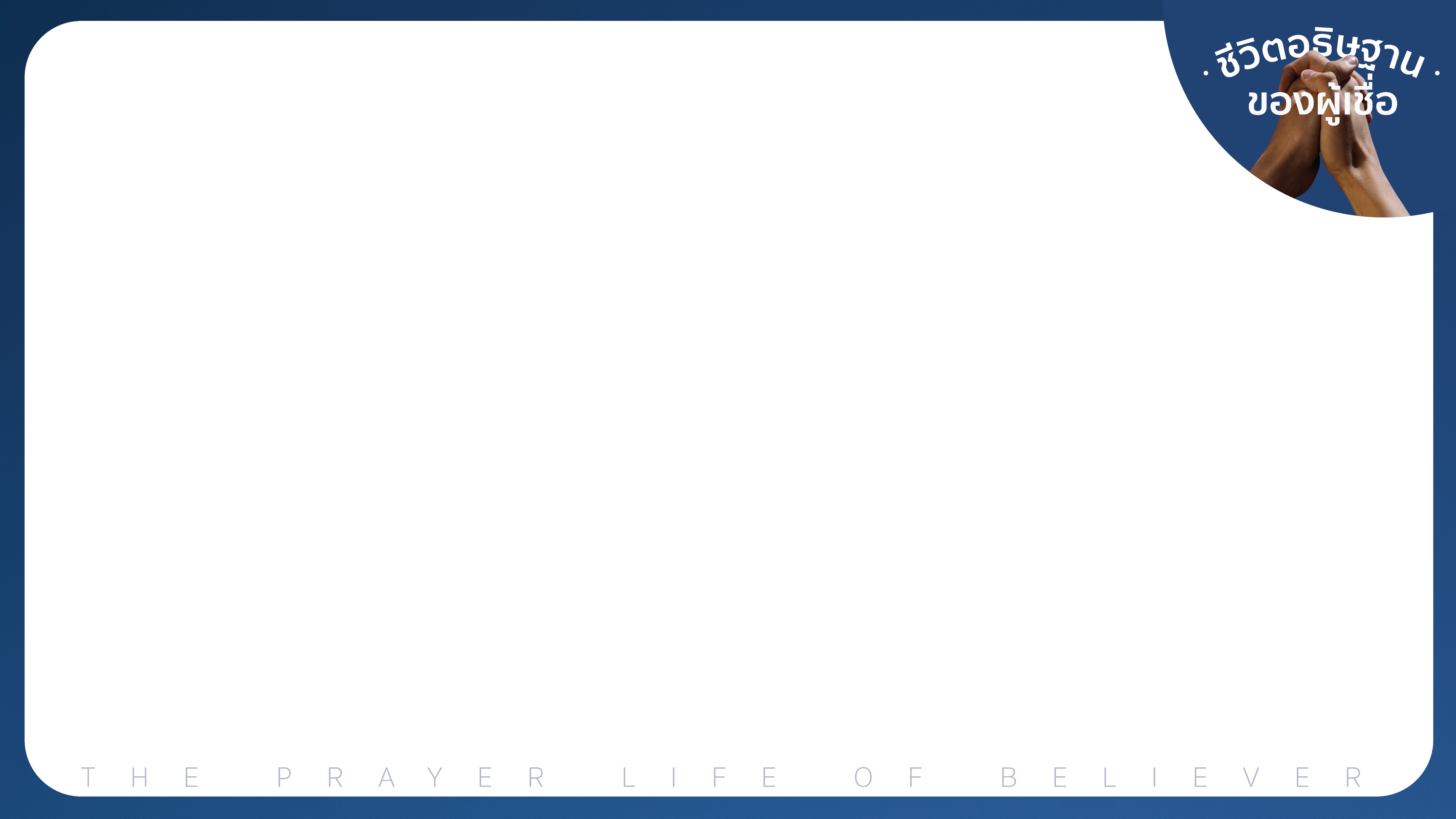 ...พระองค์จะไม่ทรงละเว้นชาวเมืองนั้น
เพื่อเห็นแก่คนชอบธรรม
ห้าสิบคนในนั้นหรือ?
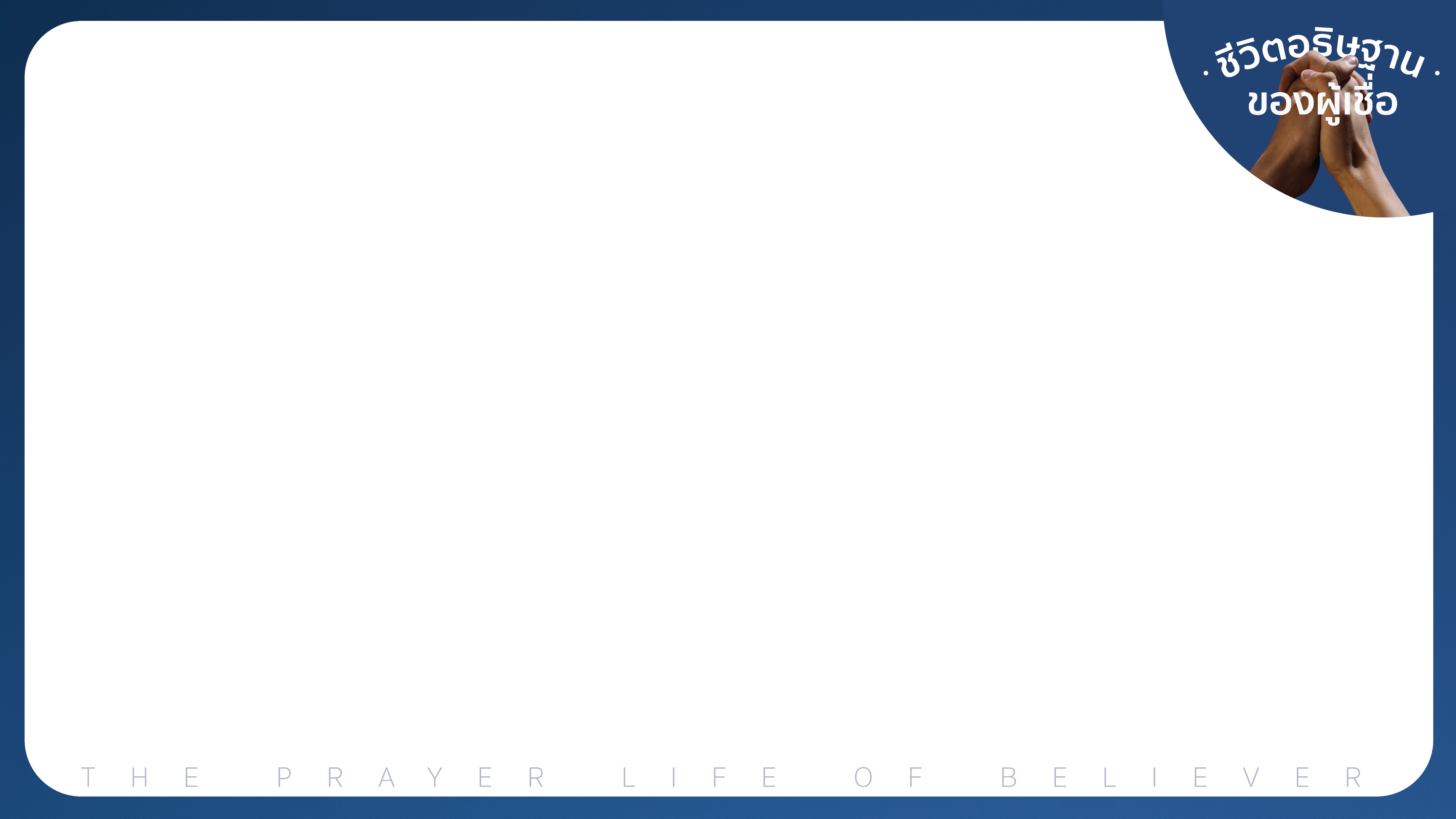 ปฐมกาล 18:25
พระองค์จะไม่ทรงทำอย่างนั้นแน่
พระองค์จะไม่ทรงประหารคนชอบธรรม
ไปพร้อมกับคนชั่ว
หรือปฏิบัติต่อคนชอบธรรม
เช่นเดียวกับคนอธรรมเลย...
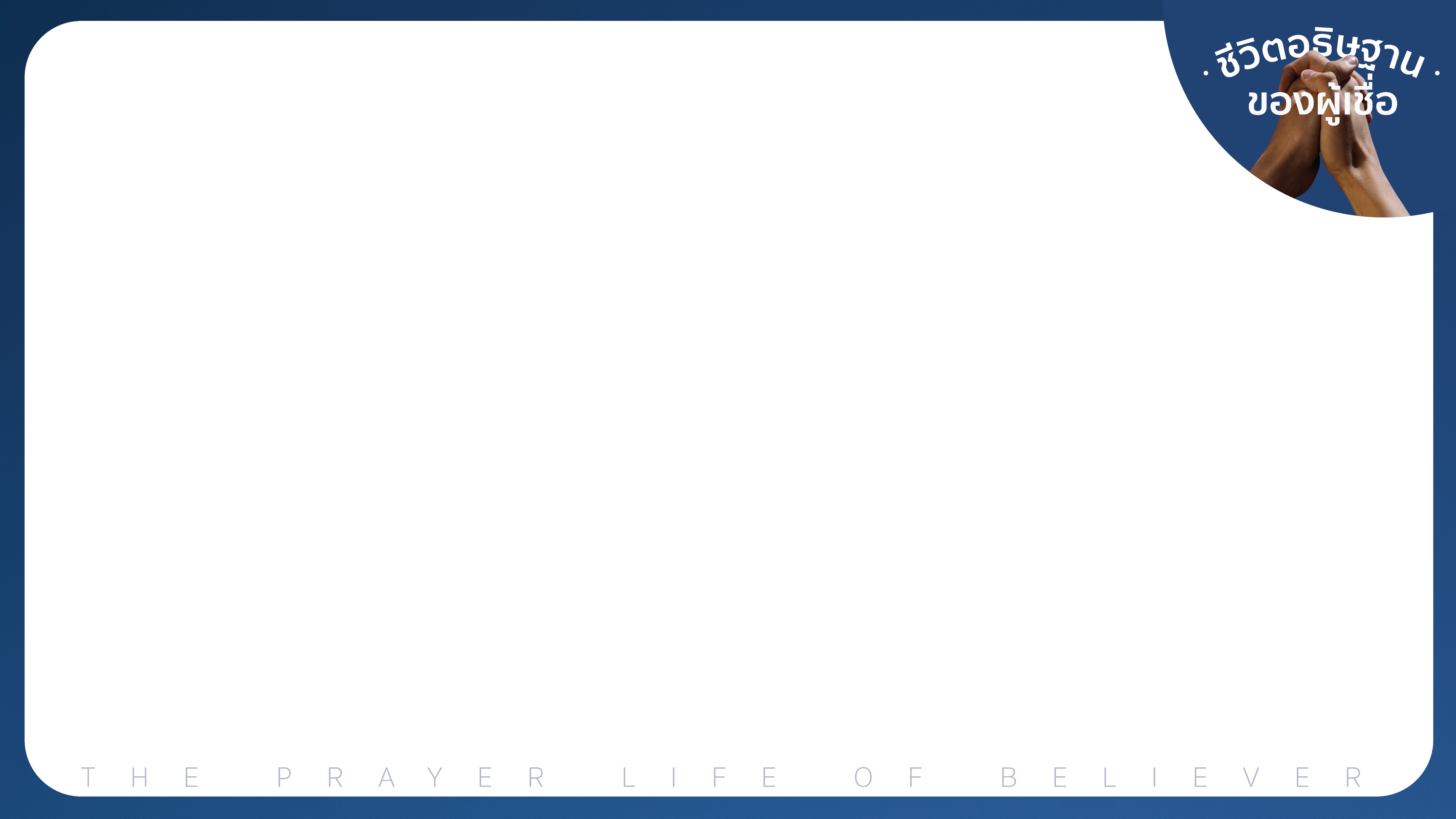 ...พระองค์จะไม่ทรงทำอย่างนั้นแน่
องค์ตุลาการแห่งสากลโลก
จะไม่ธำรงความยุติธรรมไว้หรือ?”
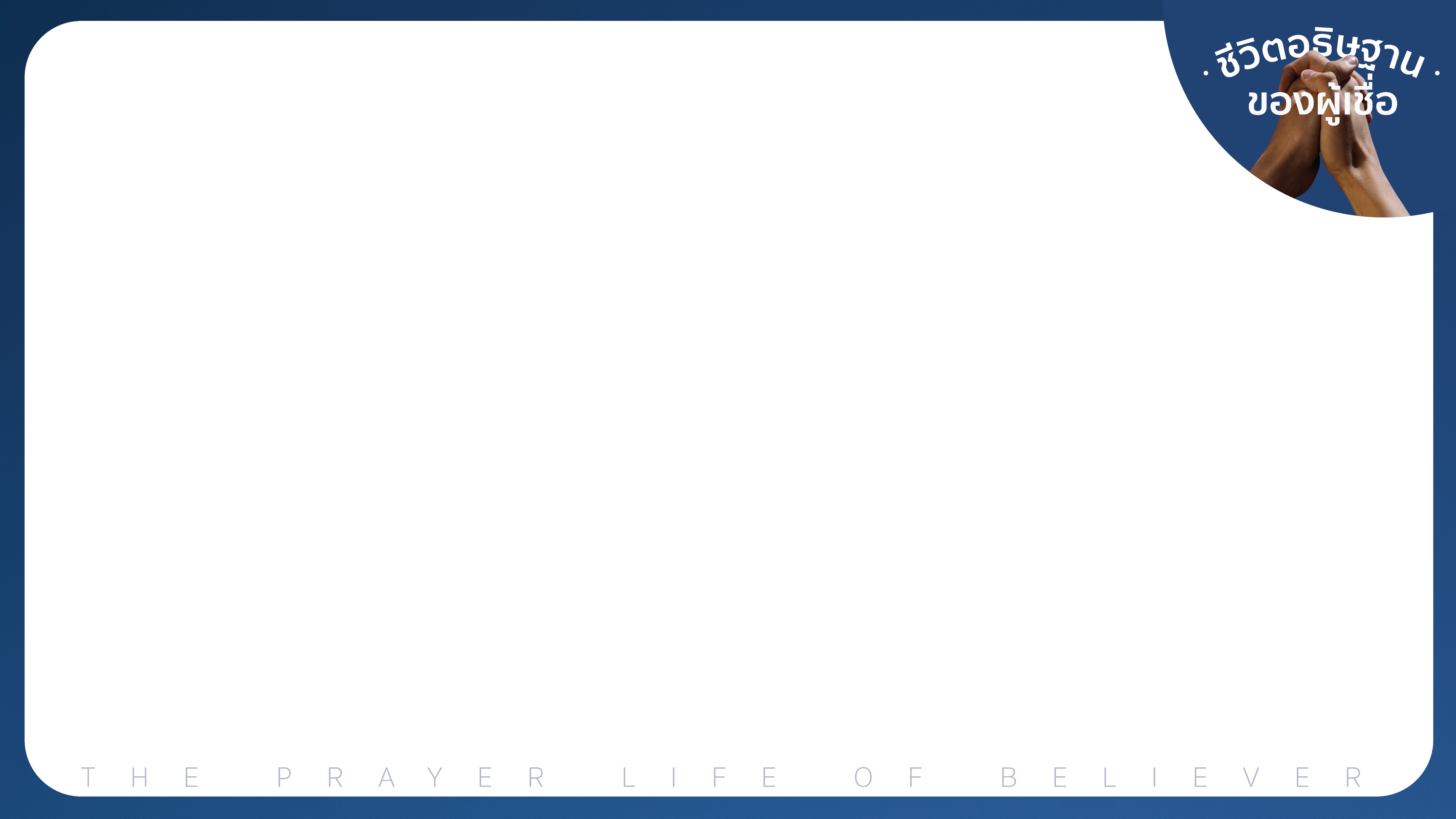 ปฐมกาล 18:26
องค์พระผู้เป็นเจ้าตรัสว่า “หากเราพบ
คนชอบธรรมห้าสิบคนในเมืองโสโดม
เราจะละเว้นคนทั้งเมืองนั้น
เพราะเห็นแก่พวกเขา”
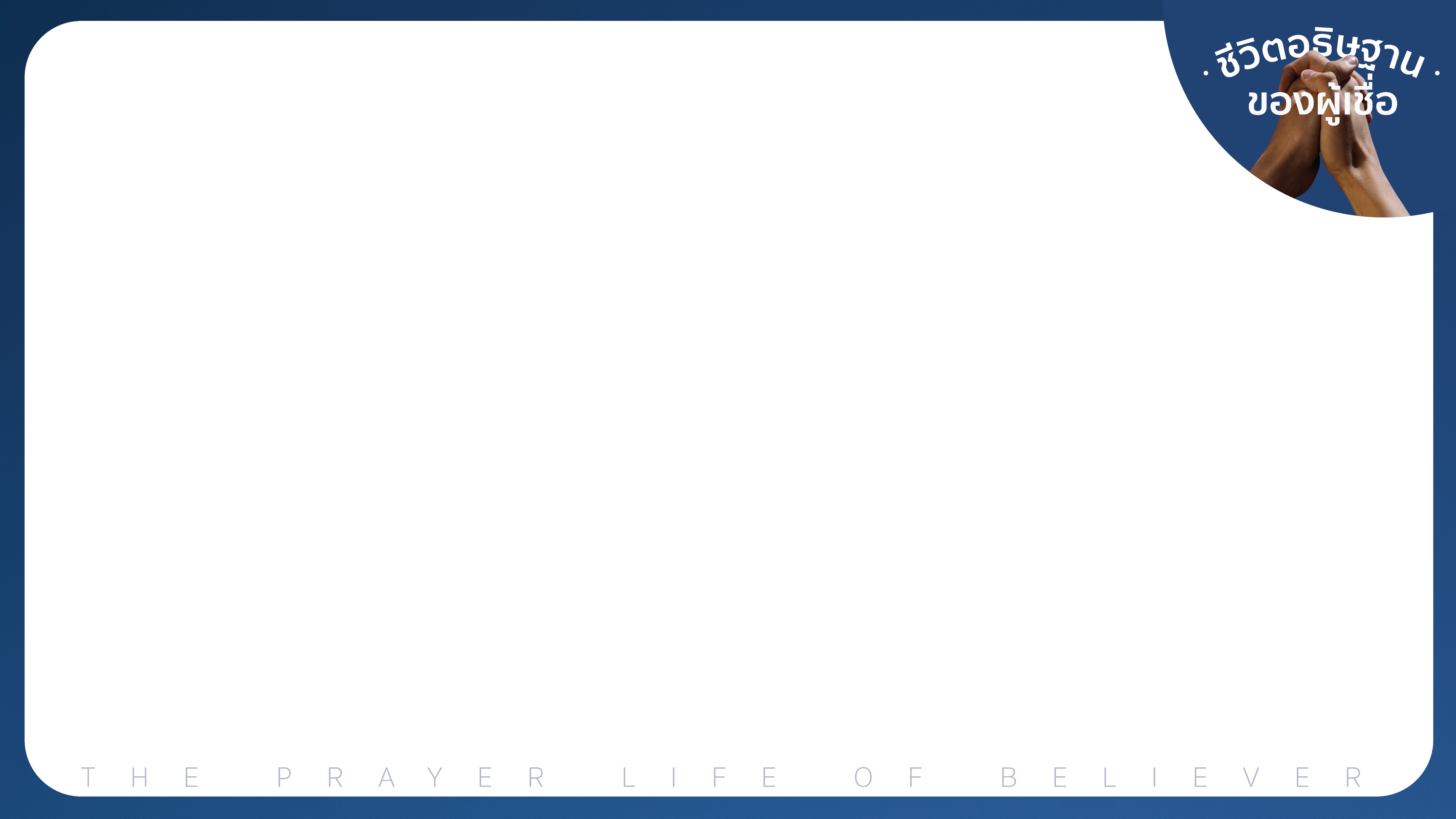 ปฐมกาล 18:27
อับราฮัมทูลอีกว่า
“ข้าพระองค์ซึ่งเป็นเพียงผงธุลีและขี้เถ้า
ไม่ควรอาจเอื้อมทูลขอต่อองค์พระผู้เป็นเจ้า
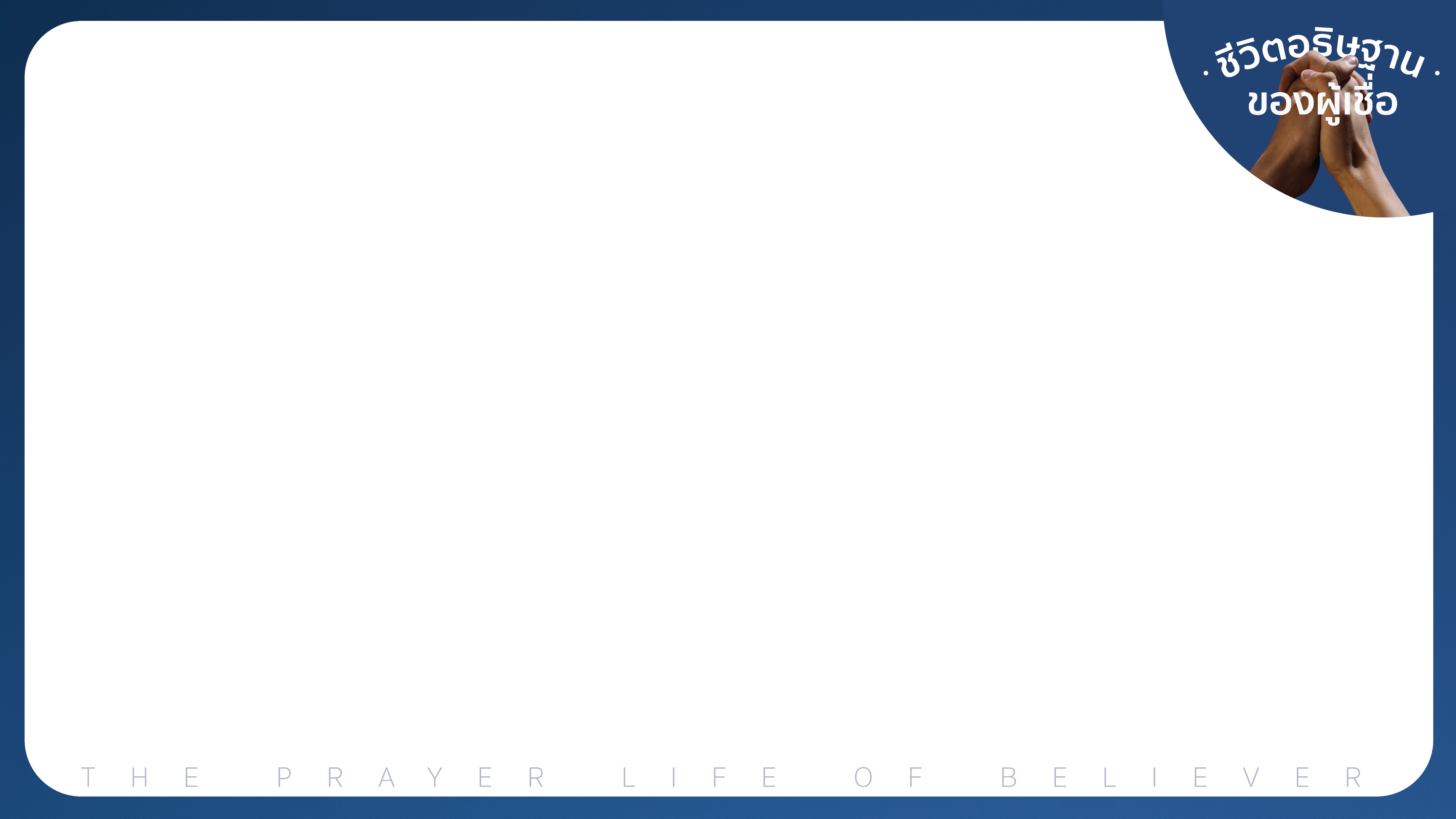 ปฐมกาล 18:28
แต่หากคนชอบธรรมขาดไปห้าคน
จากห้าสิบคนเล่า?
พระองค์จะยังทรงทำลายเมืองนั้น
ทั้งเมืองเพราะคนห้าคนหรือ?”...
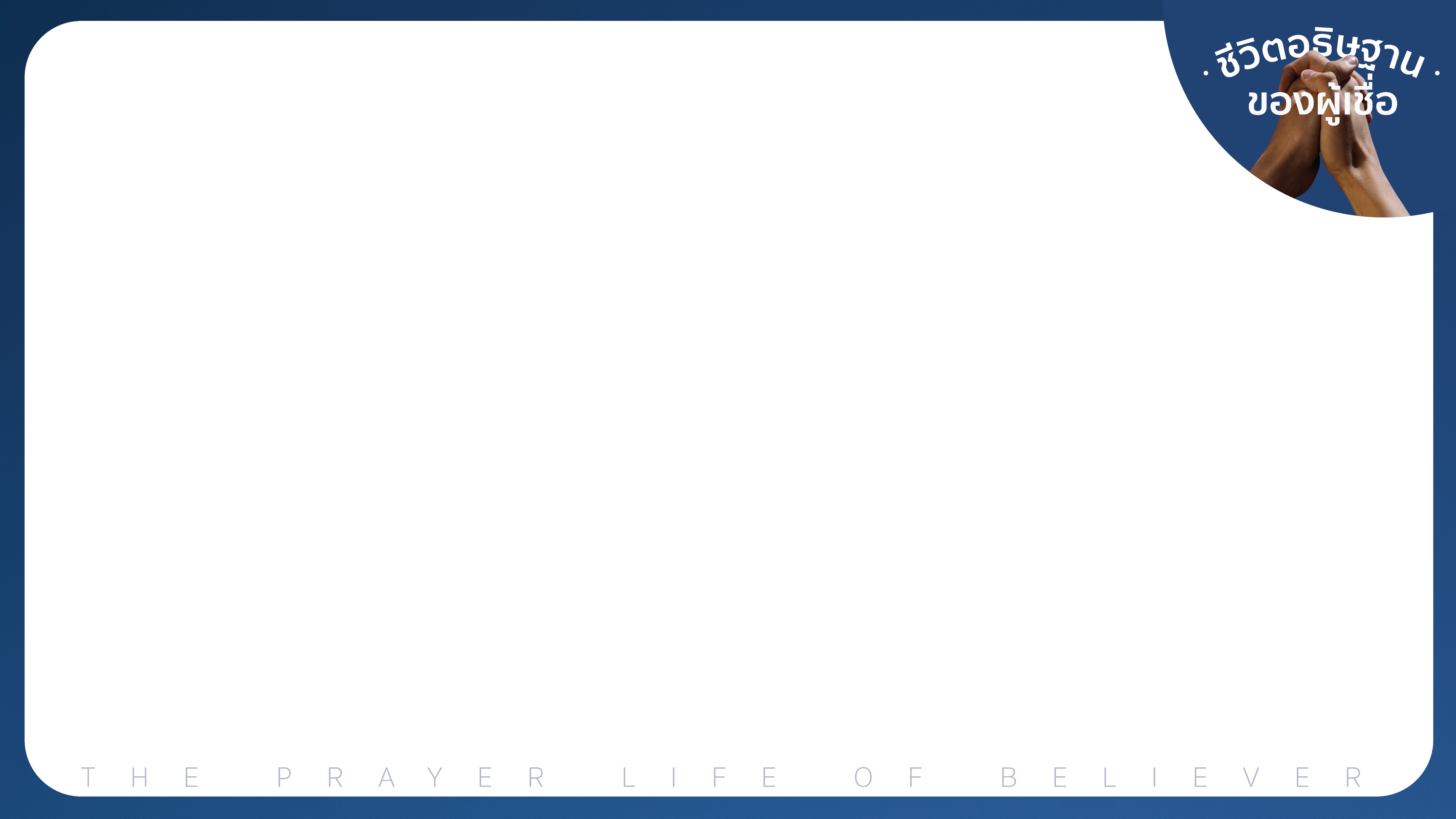 ...พระองค์ตรัสว่า
“หากเราพบสี่สิบห้าคนที่นั่น
เราจะไม่ทำลายเมืองนั้น”
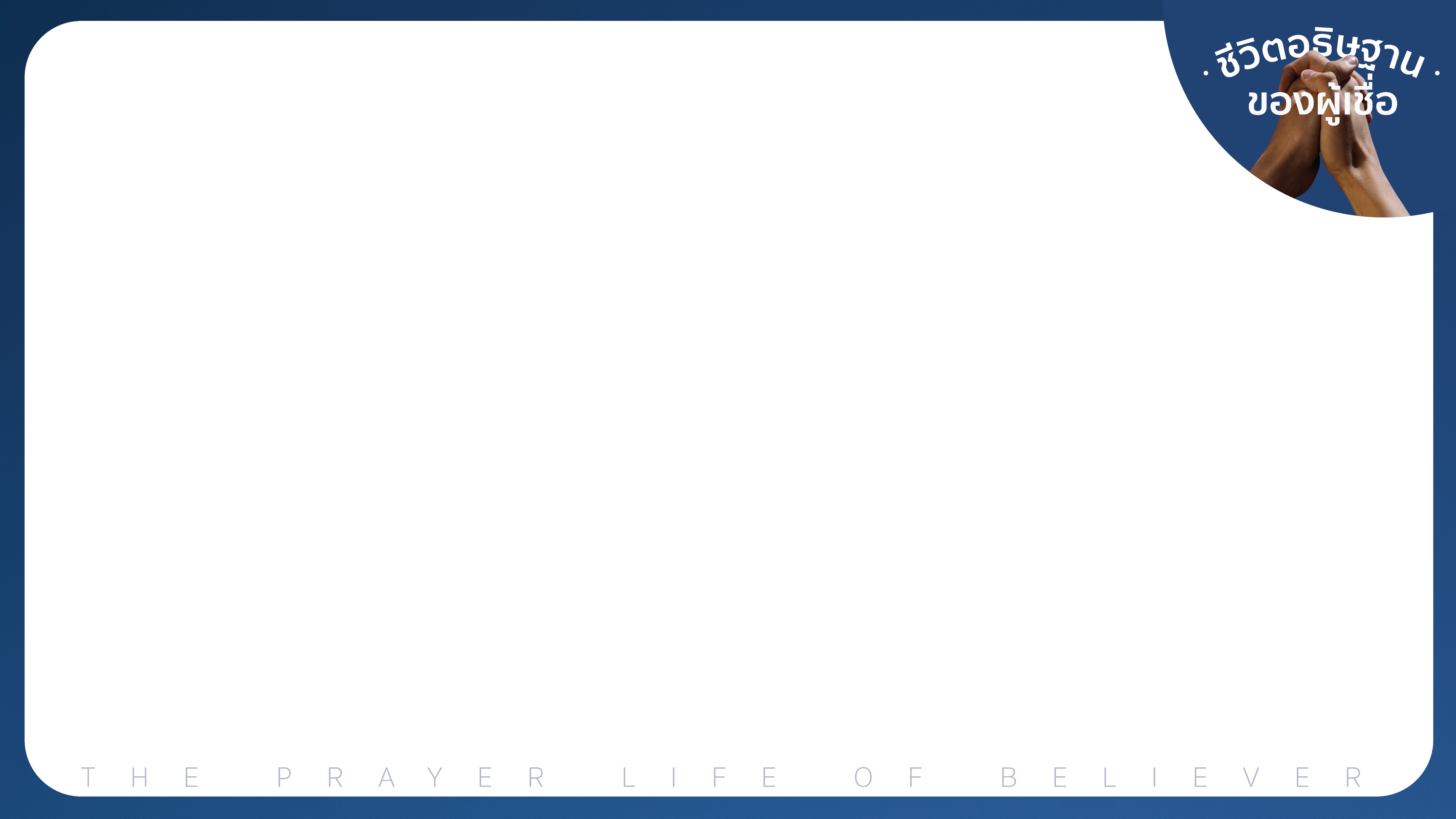 ปฐมกาล 18:29
อับราฮัมจึงทูลอีกว่า “หากพบเพียงสี่สิบคนเล่าพระเจ้าข้า?”
พระองค์ตรัสว่า “เพื่อเห็นแก่สี่สิบคนนั้น เราจะไม่ทำลายเมืองนั้น”
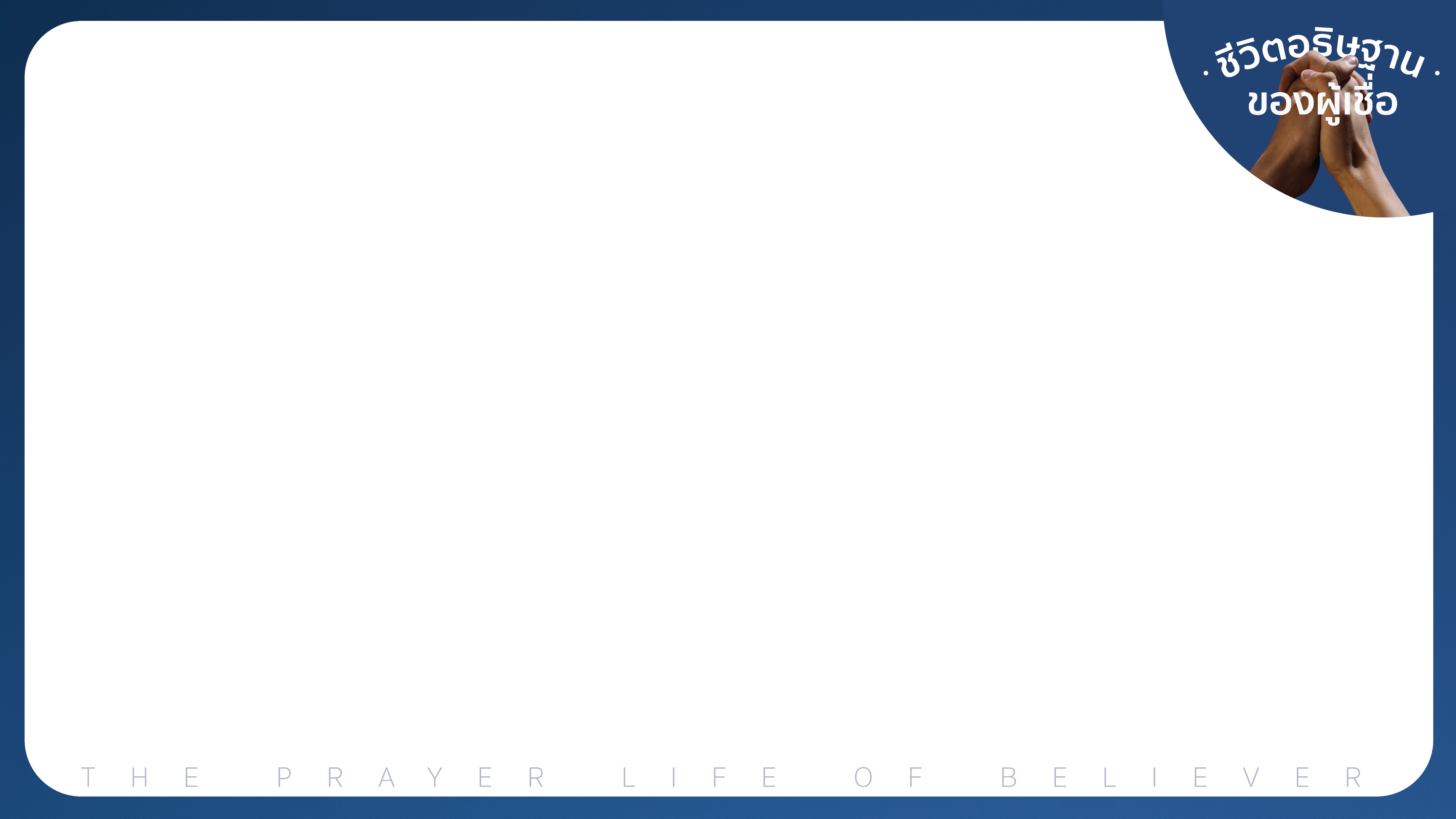 ปฐมกาล 18:30
แล้วอับราฮัมจึงทูลว่า
“ขอองค์พระผู้เป็นเจ้า
อย่าได้ทรงพระพิโรธเลย
ข้าพระองค์ขอกราบทูลอีก
หากพบเพียงสามสิบคนที่นั่นเล่า?”
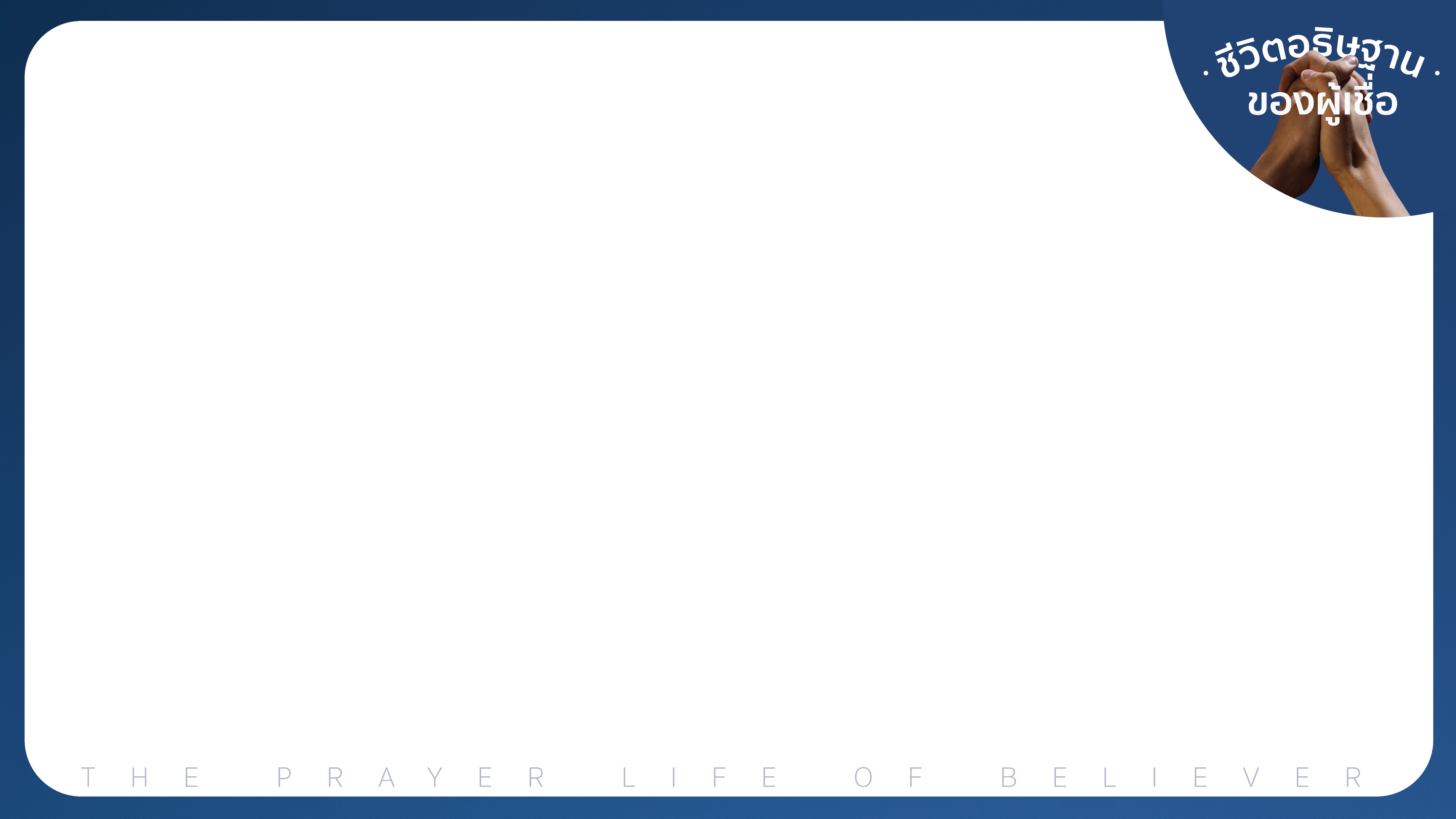 ...พระองค์ตรัสตอบว่า
“เราจะไม่ทำลาย
หากเราพบสามสิบคนที่นั่น”
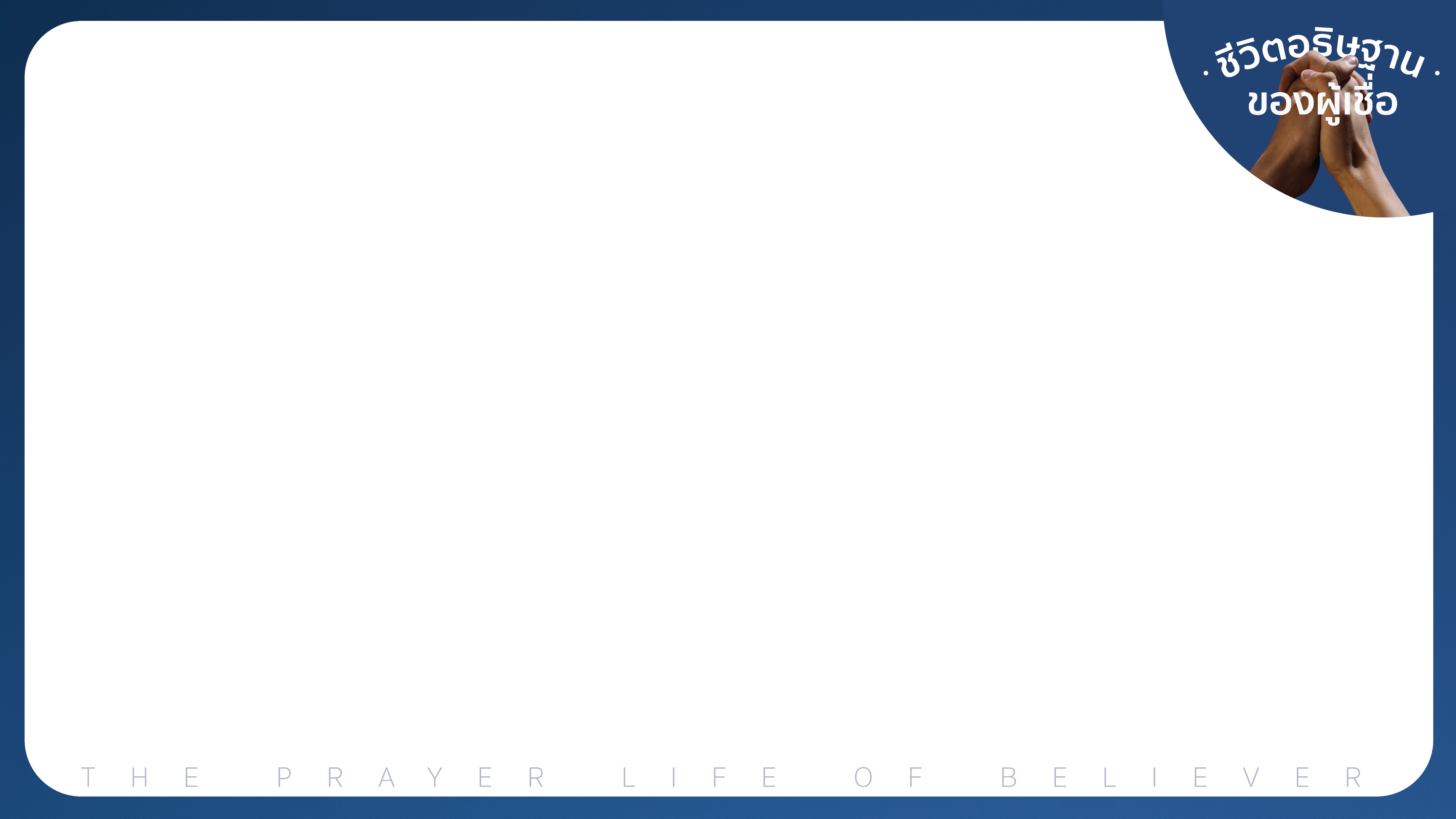 ปฐมกาล 18:31
อับราฮัมทูลว่า “ในเมื่อข้าพระองค์
ก็กล้าอาจเอื้อมกราบทูลองค์พระผู้เป็นเจ้า
ไปแล้ว หากพบเพียงยี่สิบคนเท่านั้นเล่า?”
พระองค์ตรัสว่า “เพื่อเห็นแก่ยี่สิบคน
เราจะไม่ทำลายเมืองนั้น”
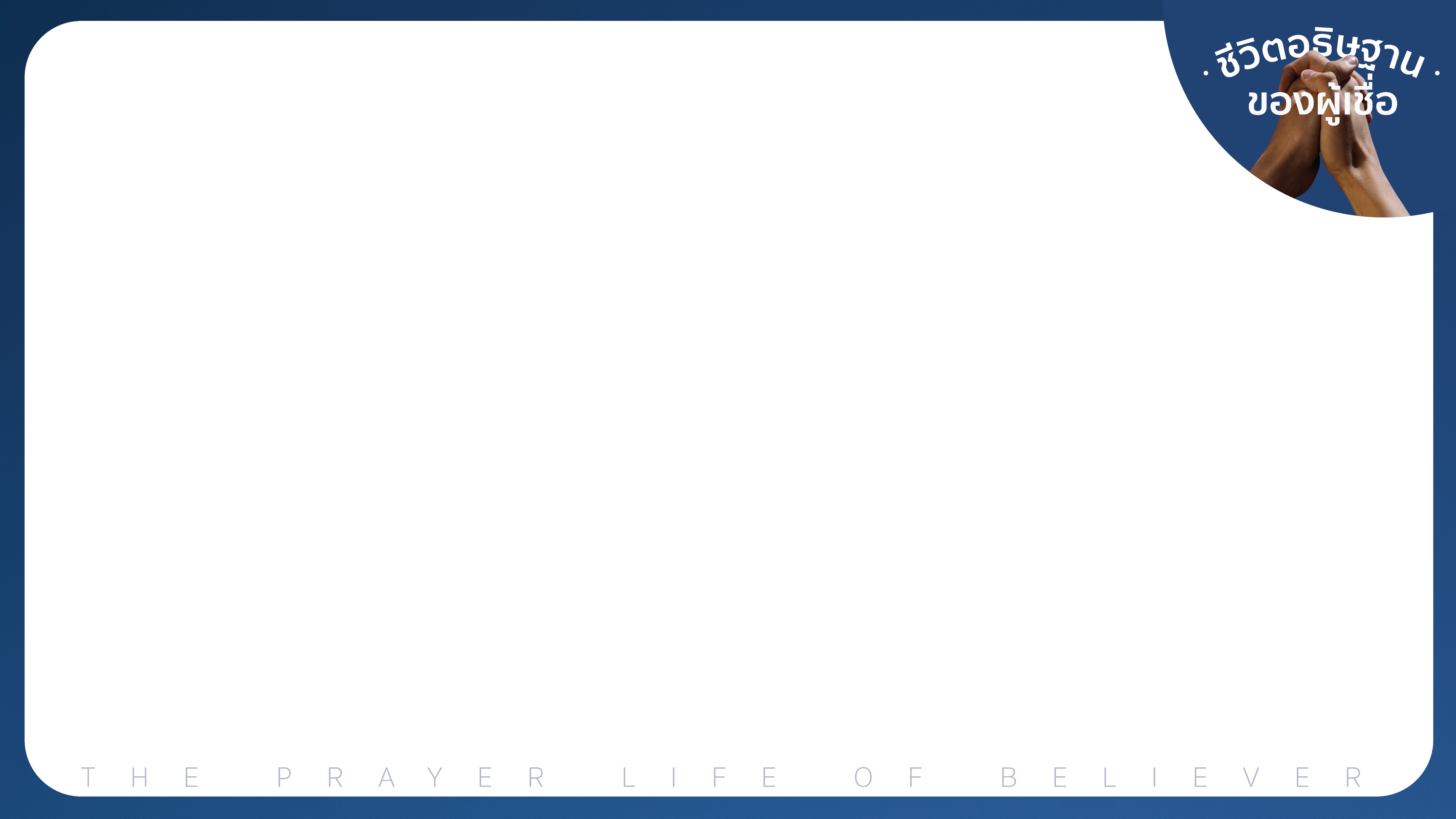 ปฐมกาล 18:32
แล้วอับราฮัมทูลว่า “ขอองค์พระผู้เป็นเจ้าอย่าทรงพระพิโรธเลย ข้าพระองค์
ขอกราบทูลอีกเพียงครั้งเดียว หากพบ
แต่เพียงสิบคนเท่านั้นเล่า?”...
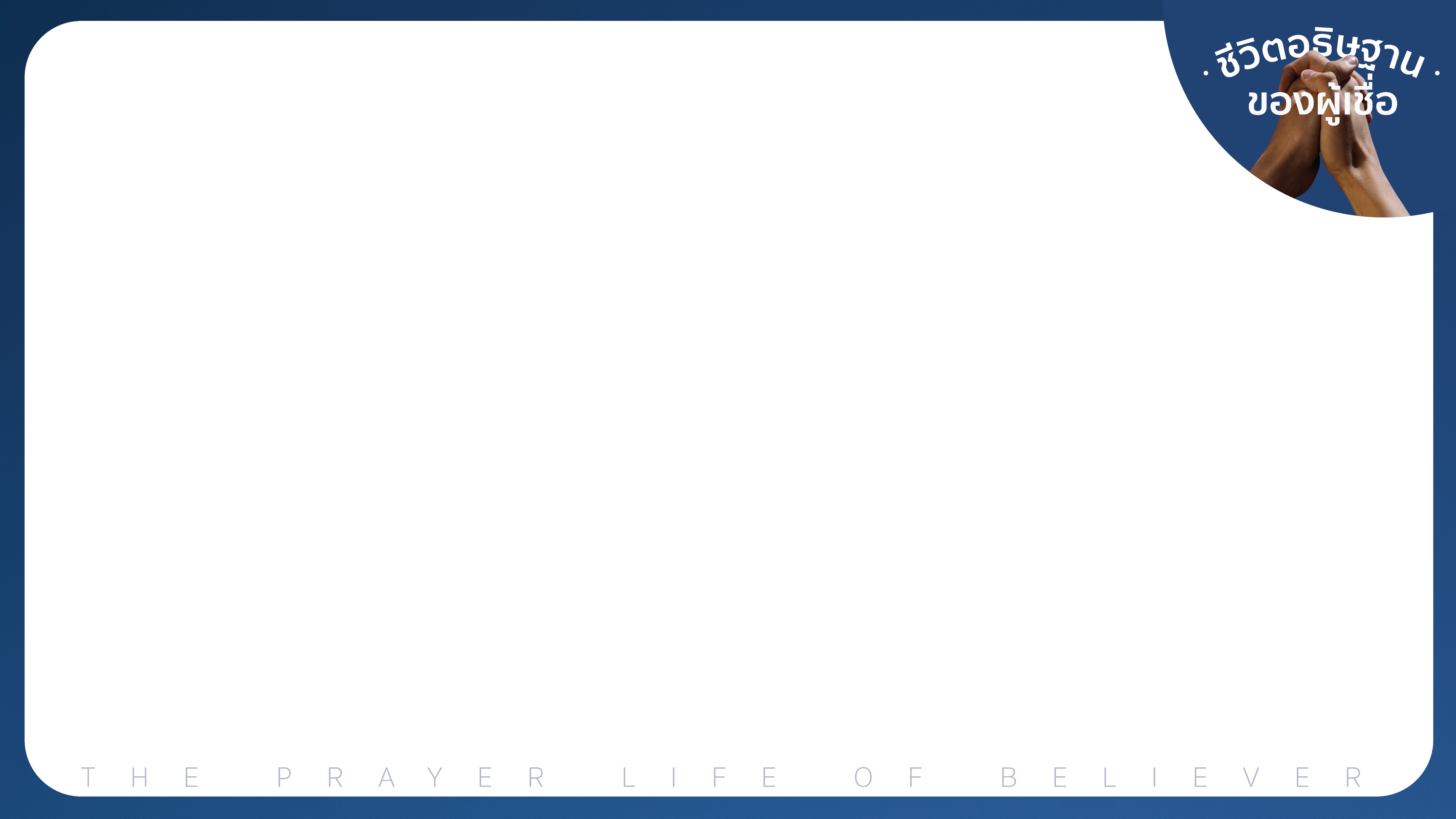 ...พระองค์ตรัสตอบว่า
“เพื่อเห็นแก่สิบคน
เราจะไม่ทำลายเมืองนั้น”
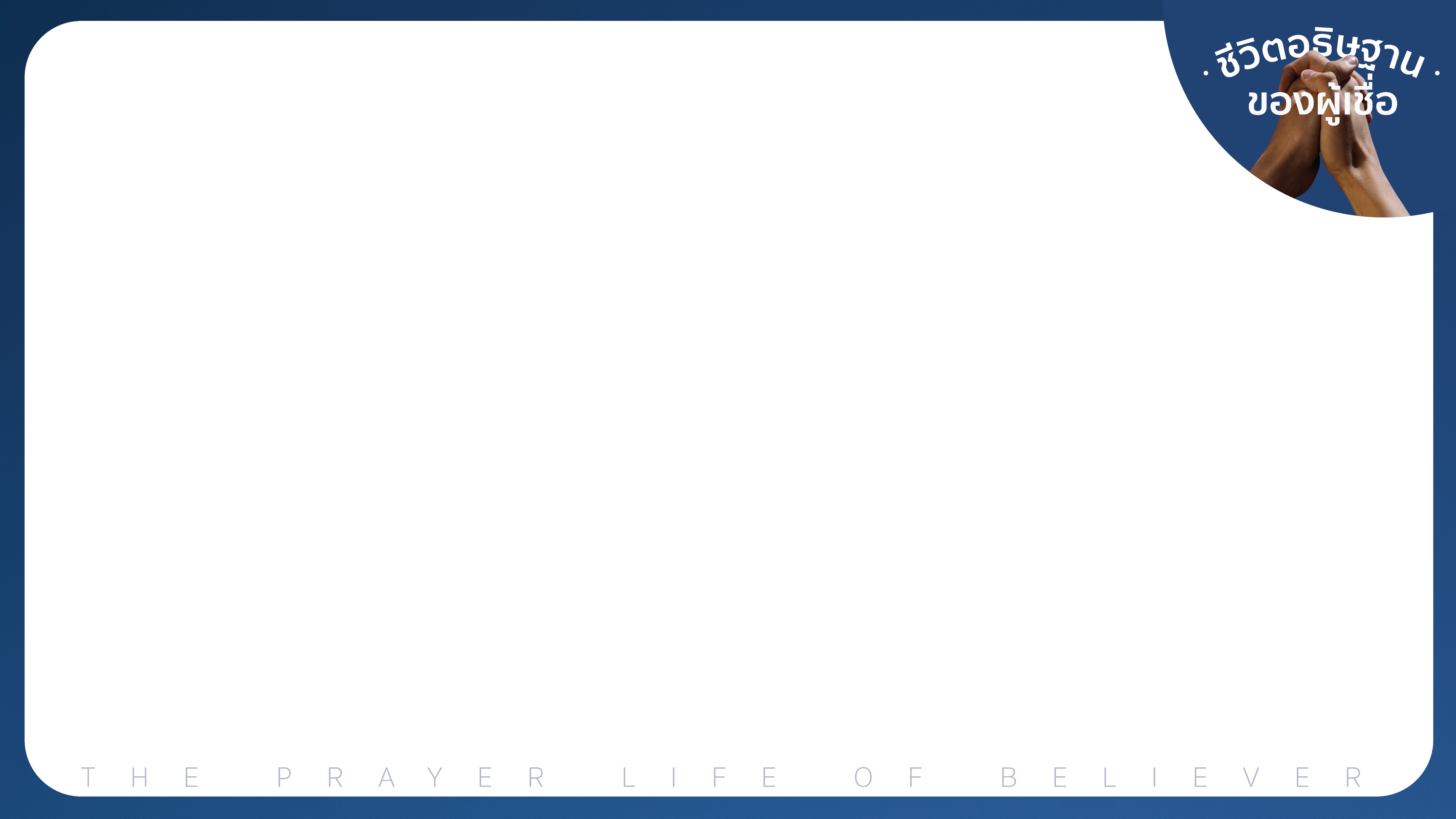 ปฐมกาล 18:33
เมื่อองค์พระผู้เป็นเจ้าตรัสกับอับราฮัมจบแล้วก็เสด็จจากไป ส่วนอับราฮัมก็กลับบ้าน
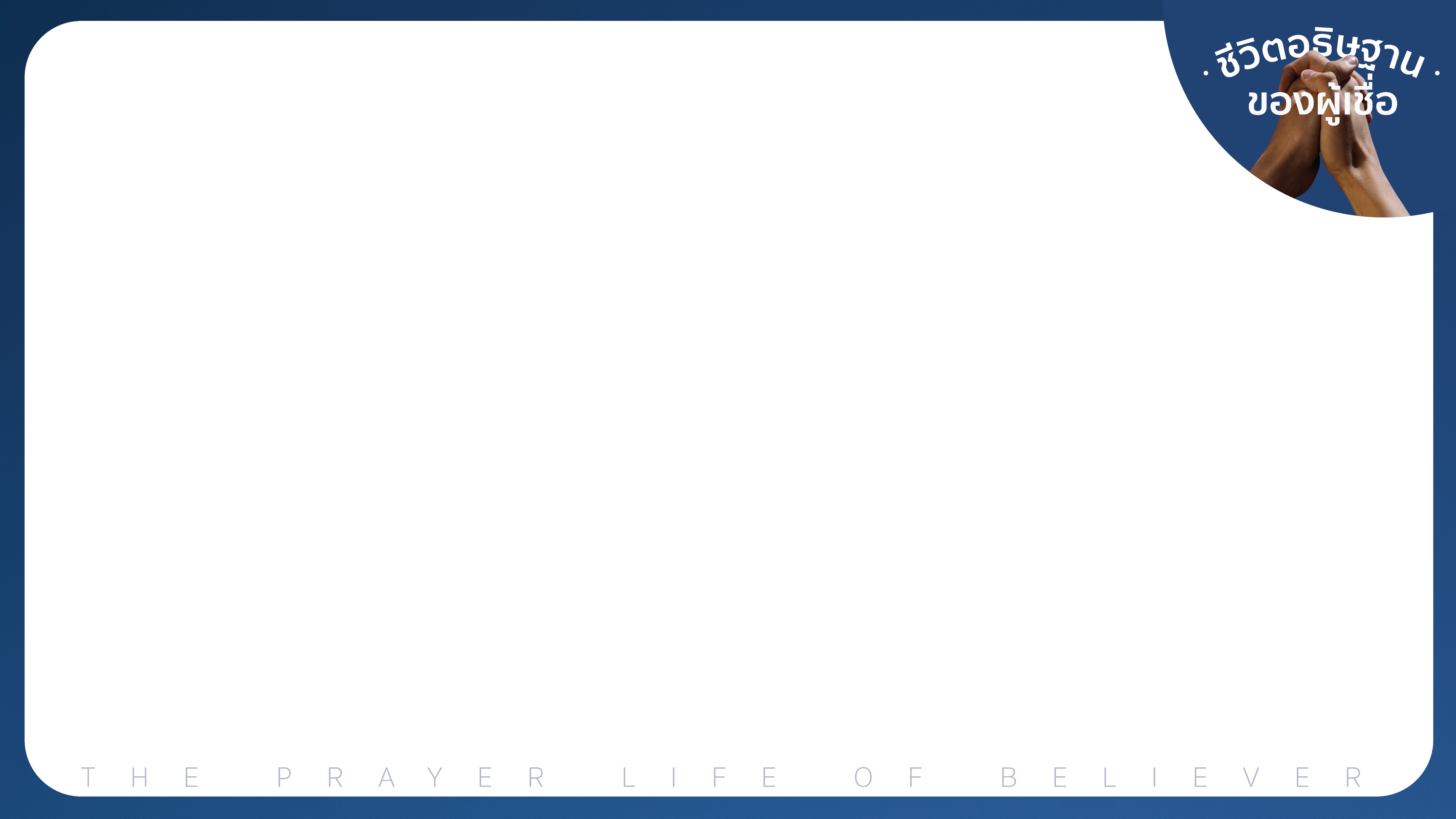 3.3	 ลงมืออธิษฐานและสำแดงความรัก
ของพระเจ้าผ่านชีวิตอธิษฐานของท่าน
- 1 ยอห์น 3:1
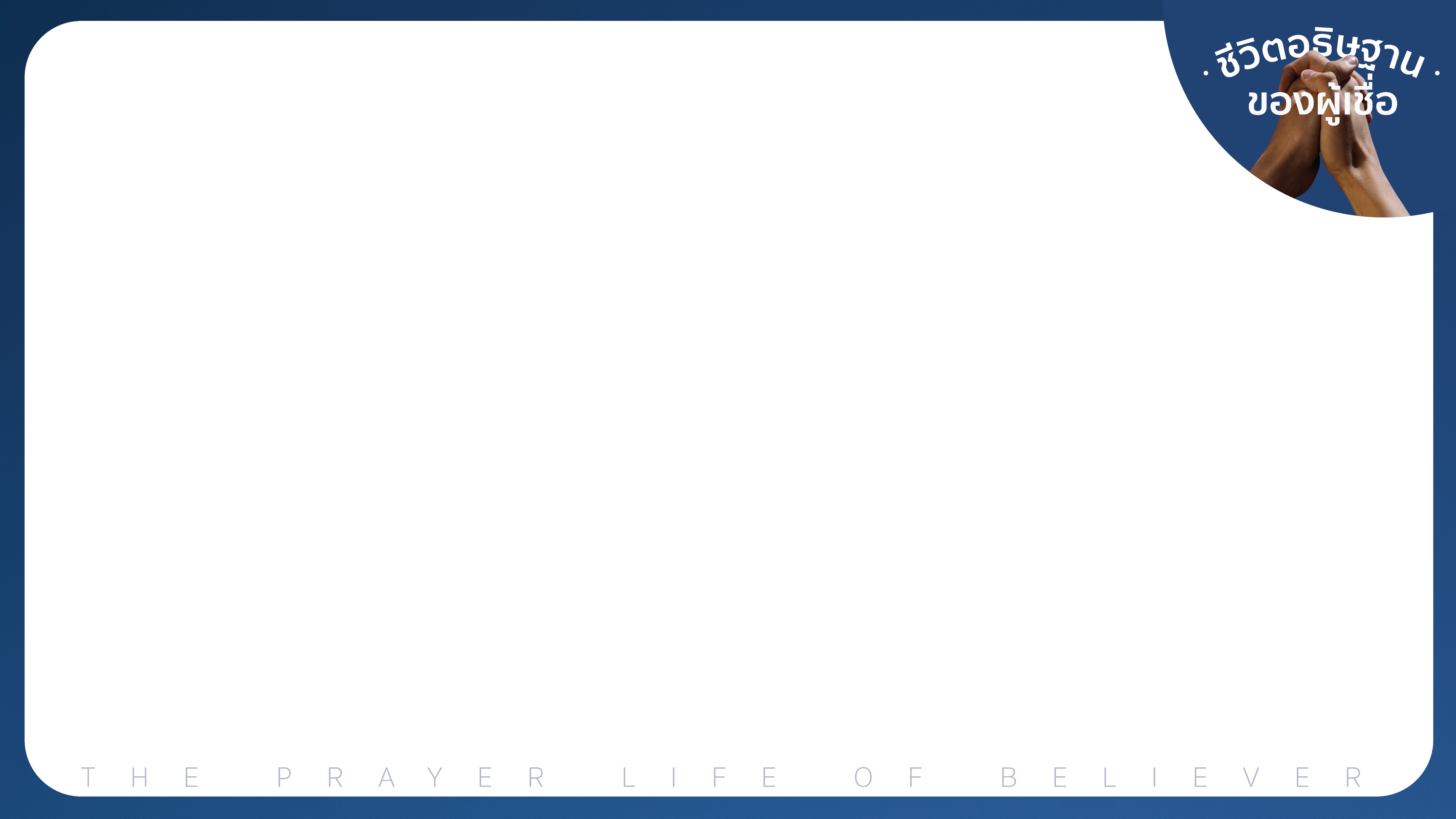 1 ยอห์น 3:1
ความรักที่พระบิดา
ทรงมีต่อเราทั้งหลายนั้น
ใหญ่หลวงปานใดในการที่เราได้ชื่อว่า
บุตรของพระเจ้า! ...
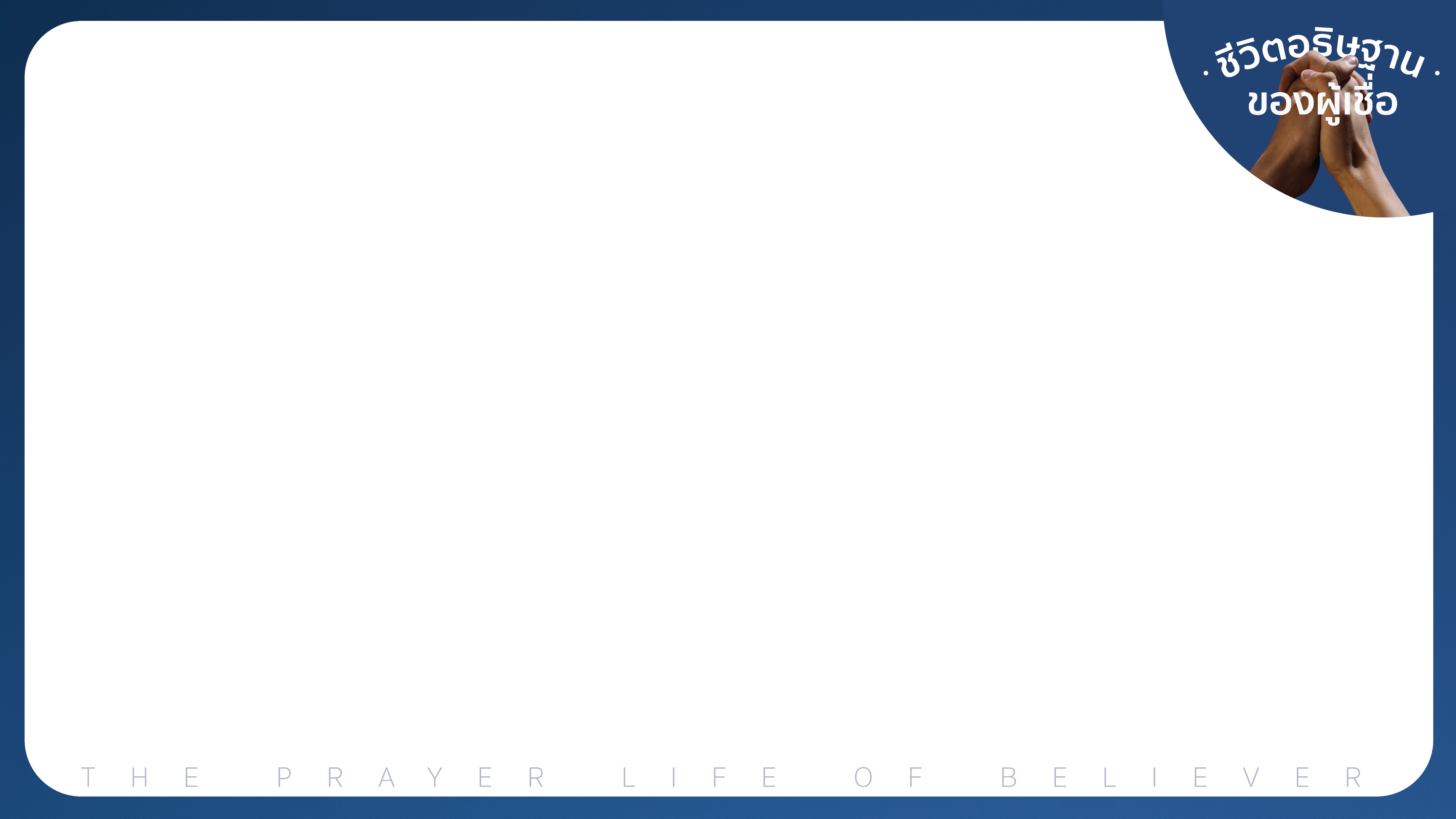 ...และเราก็เป็นเช่นนั้น!
เหตุที่โลกไม่รู้จักเรา
ก็เพราะโลกไม่รู้จักพระองค์
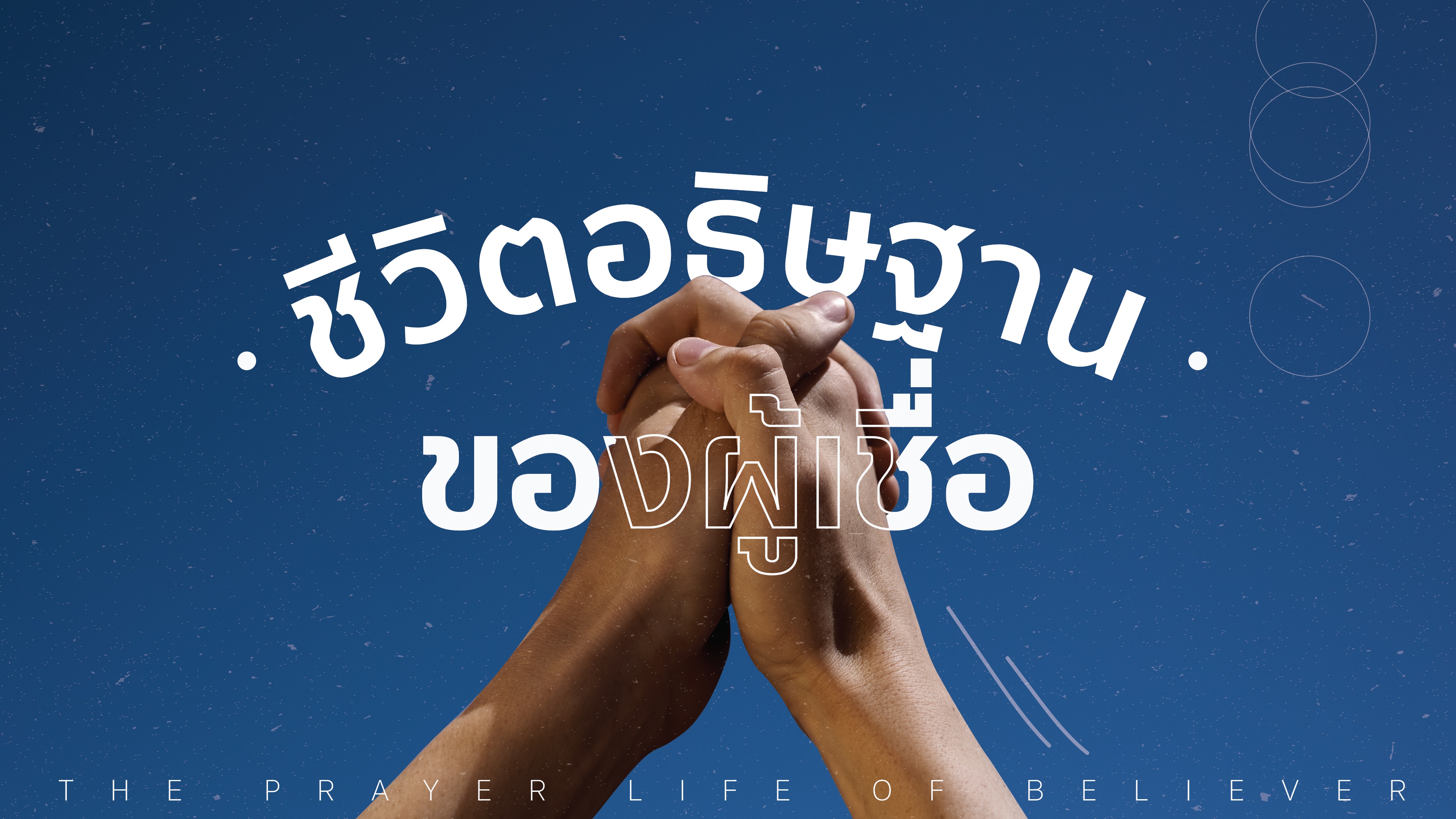